Πειραματικά εργαλεία Μια σύντομη ιστορική ανασκόπηση
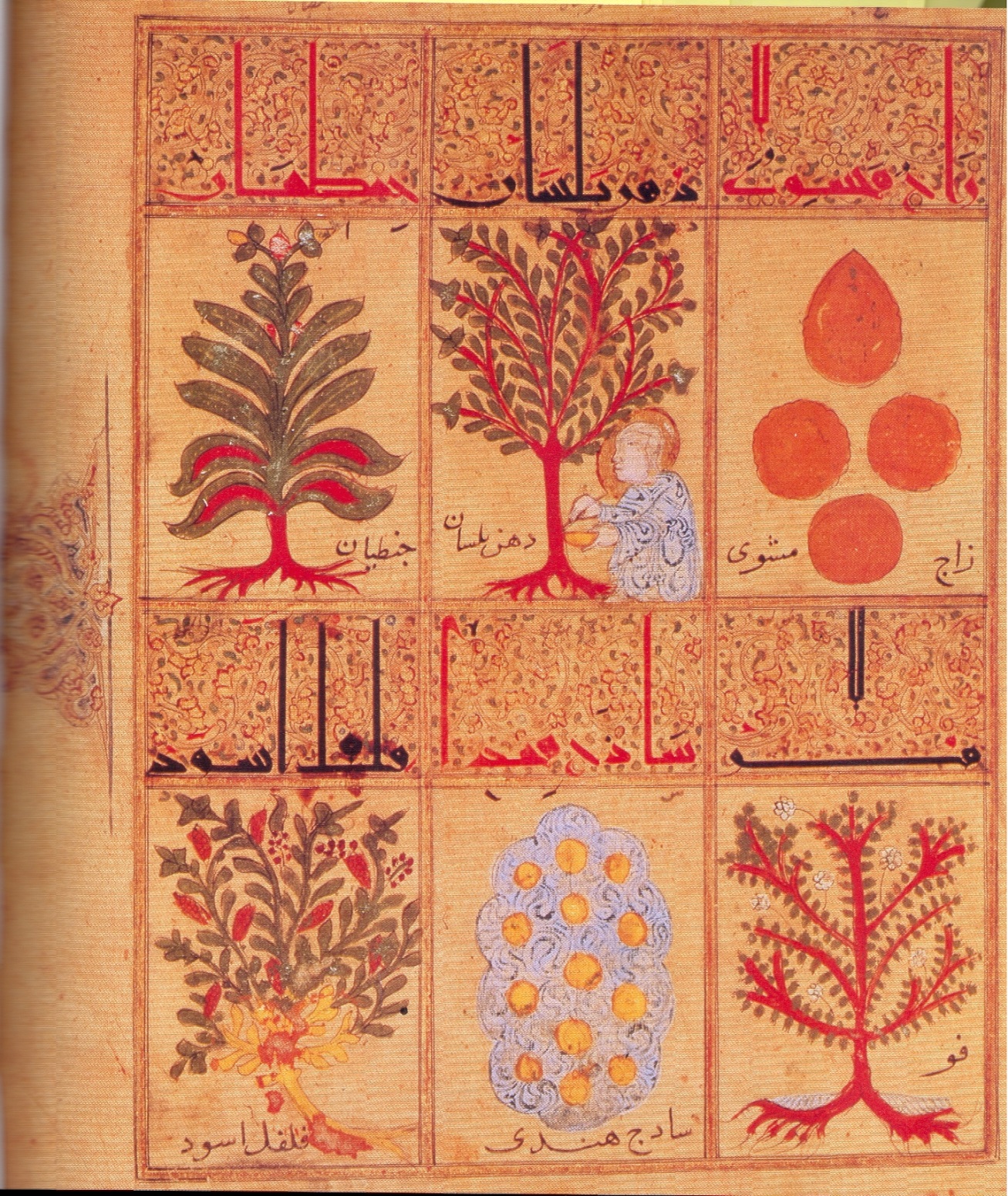 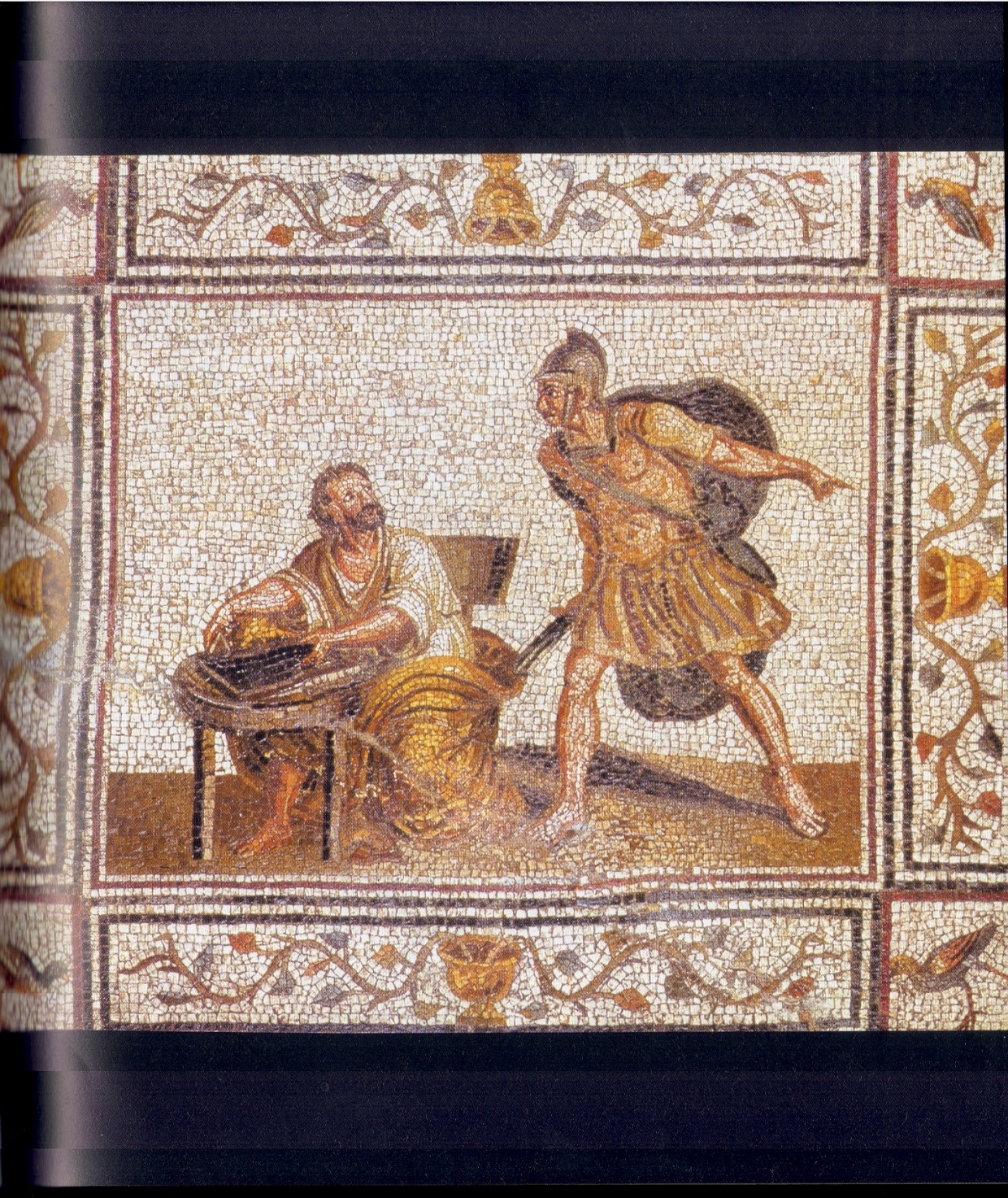 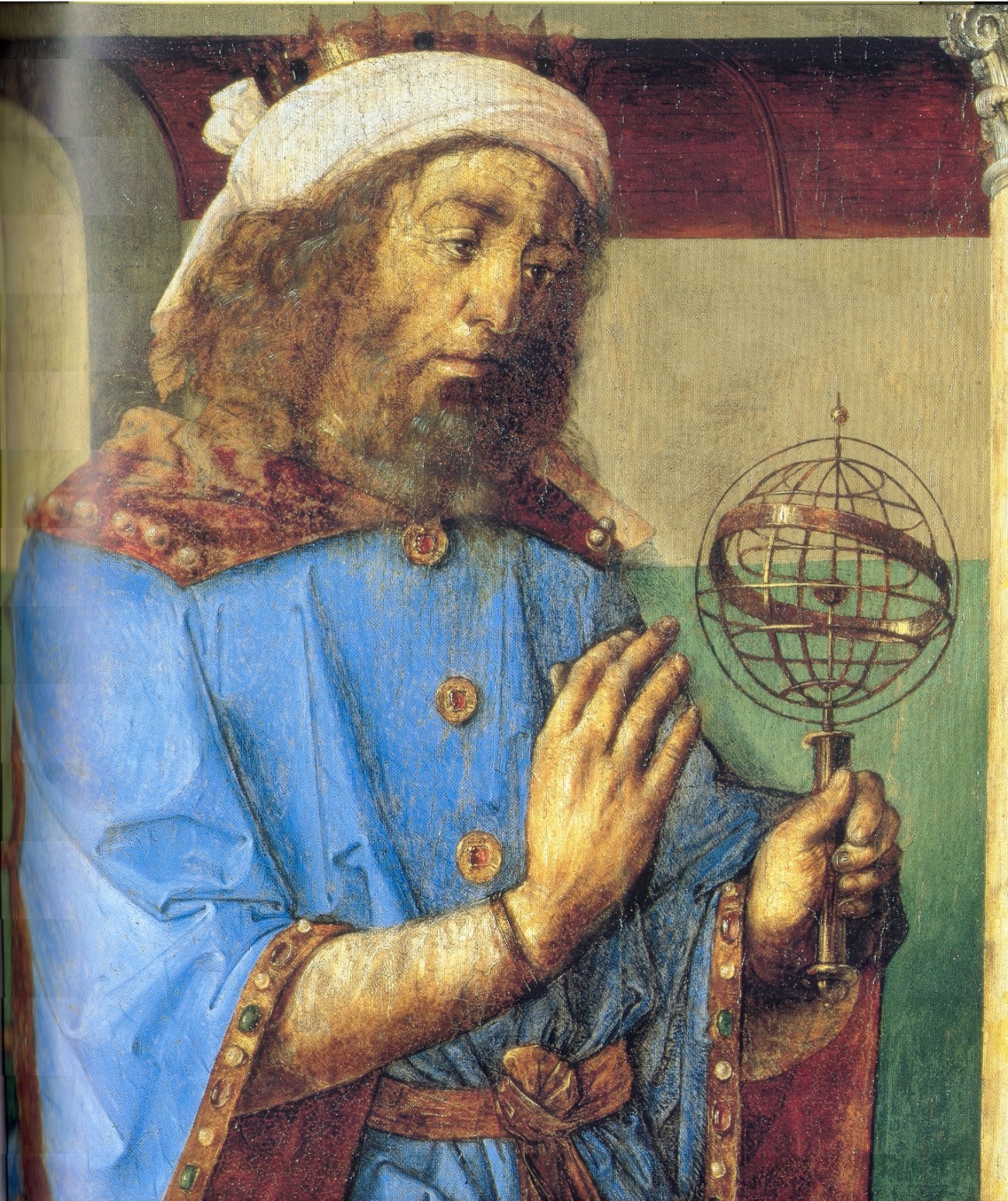 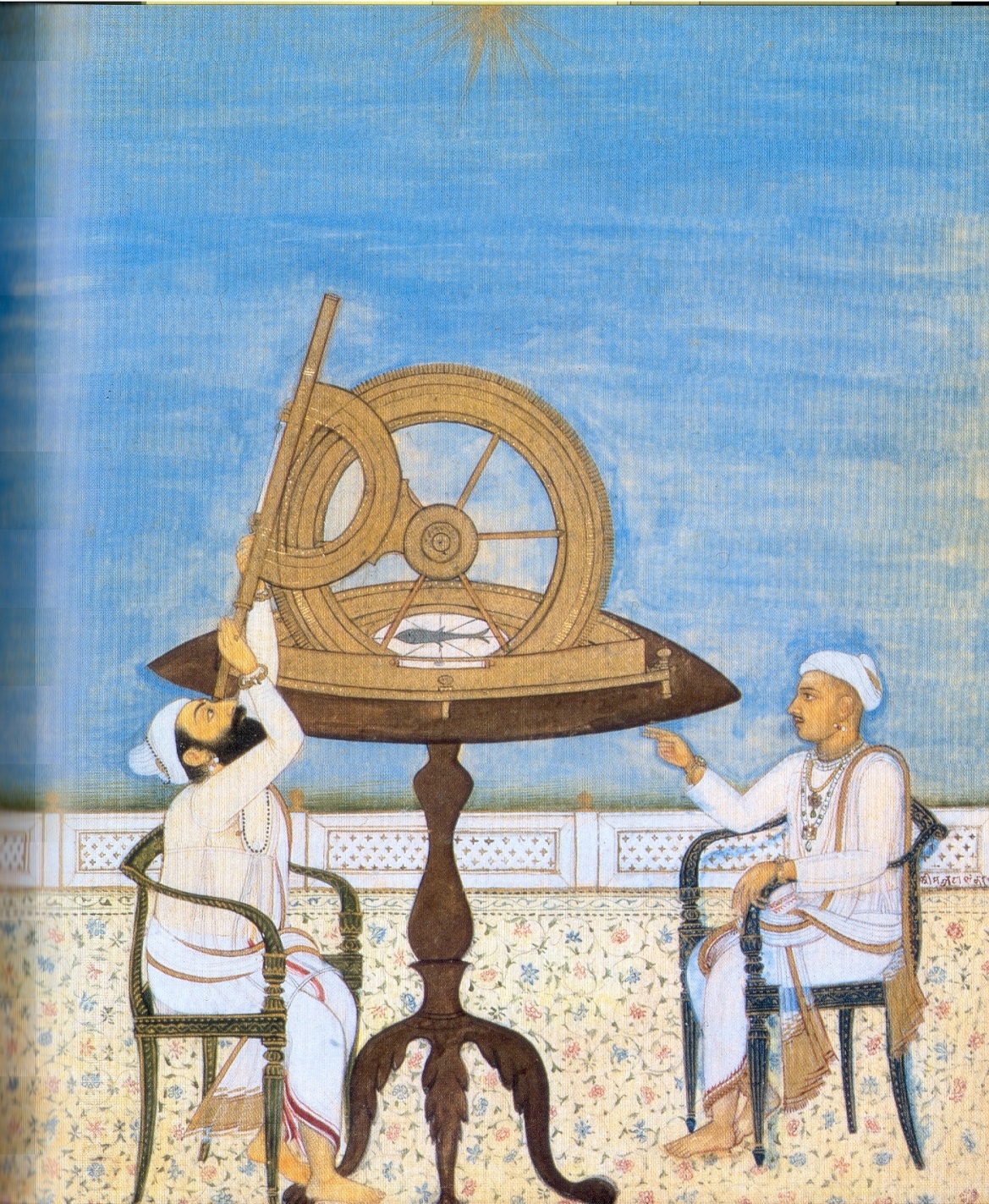 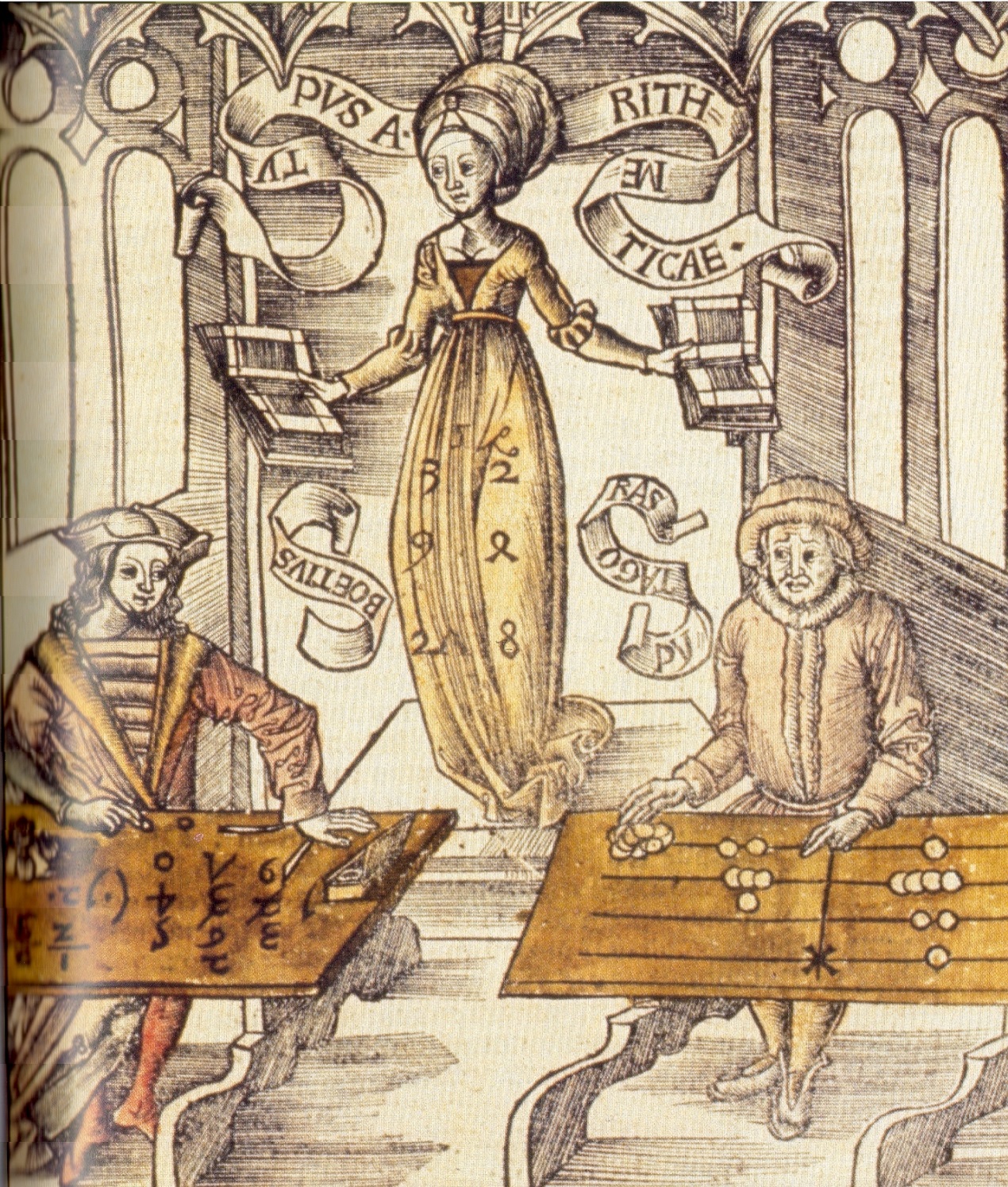 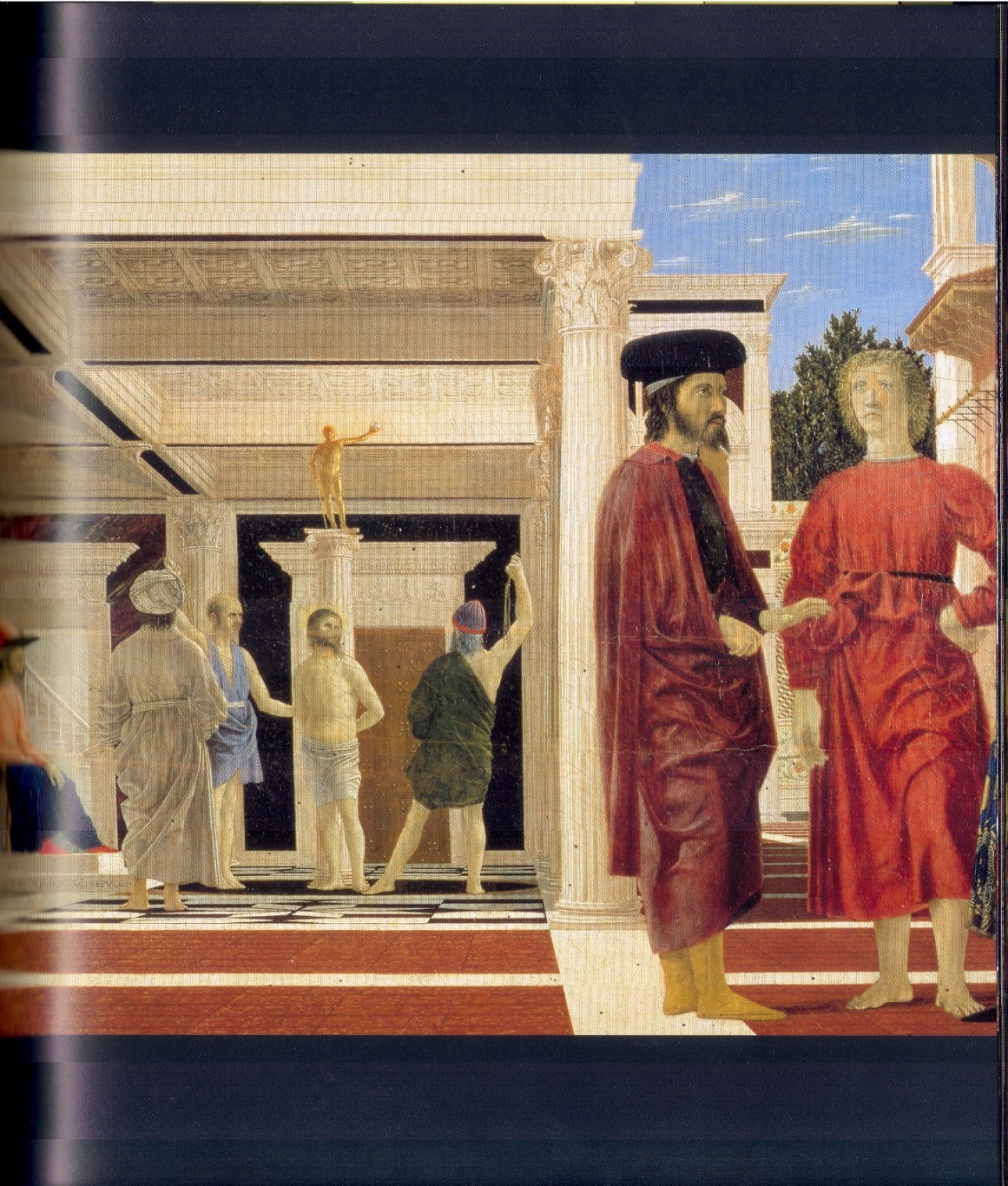 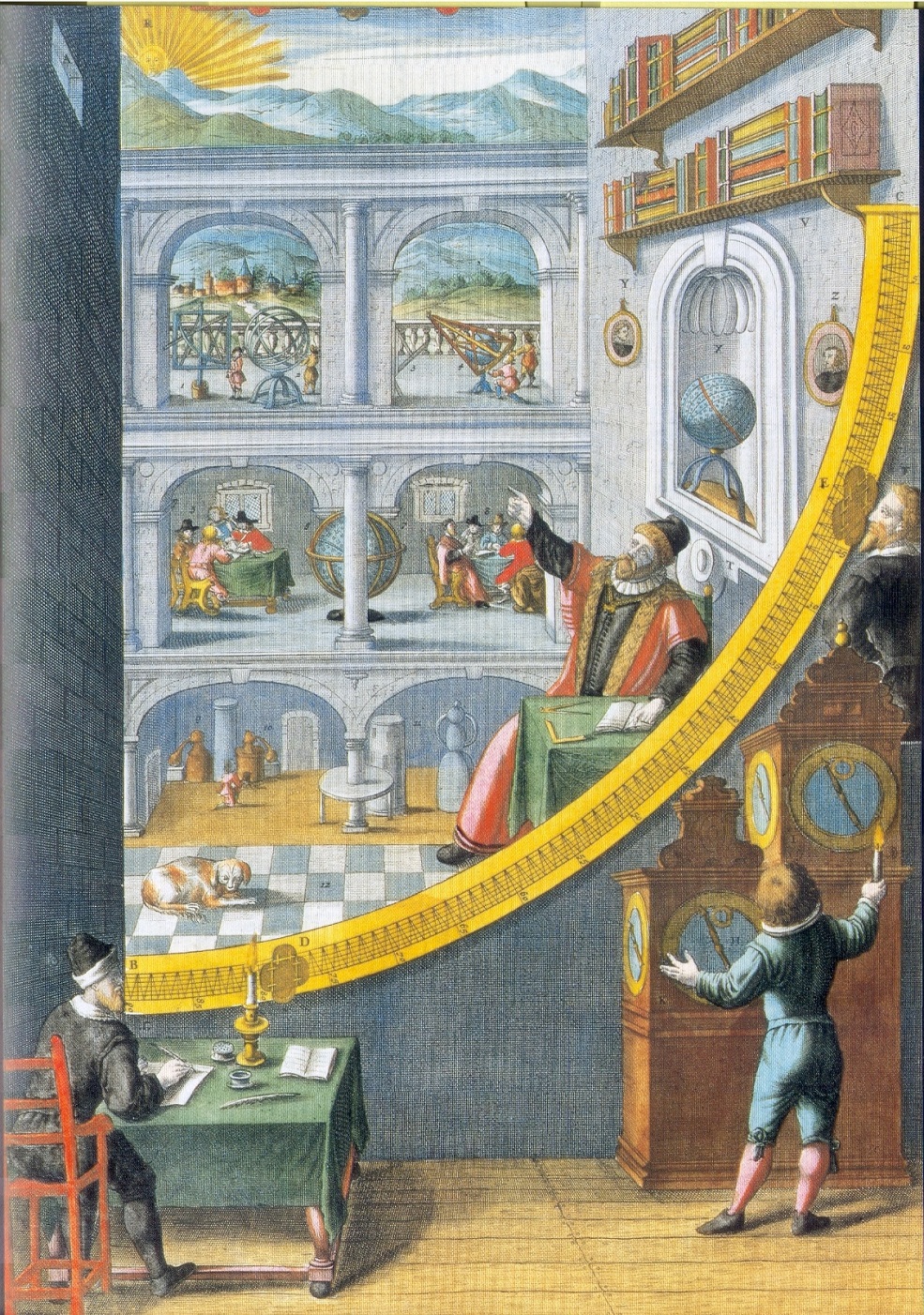 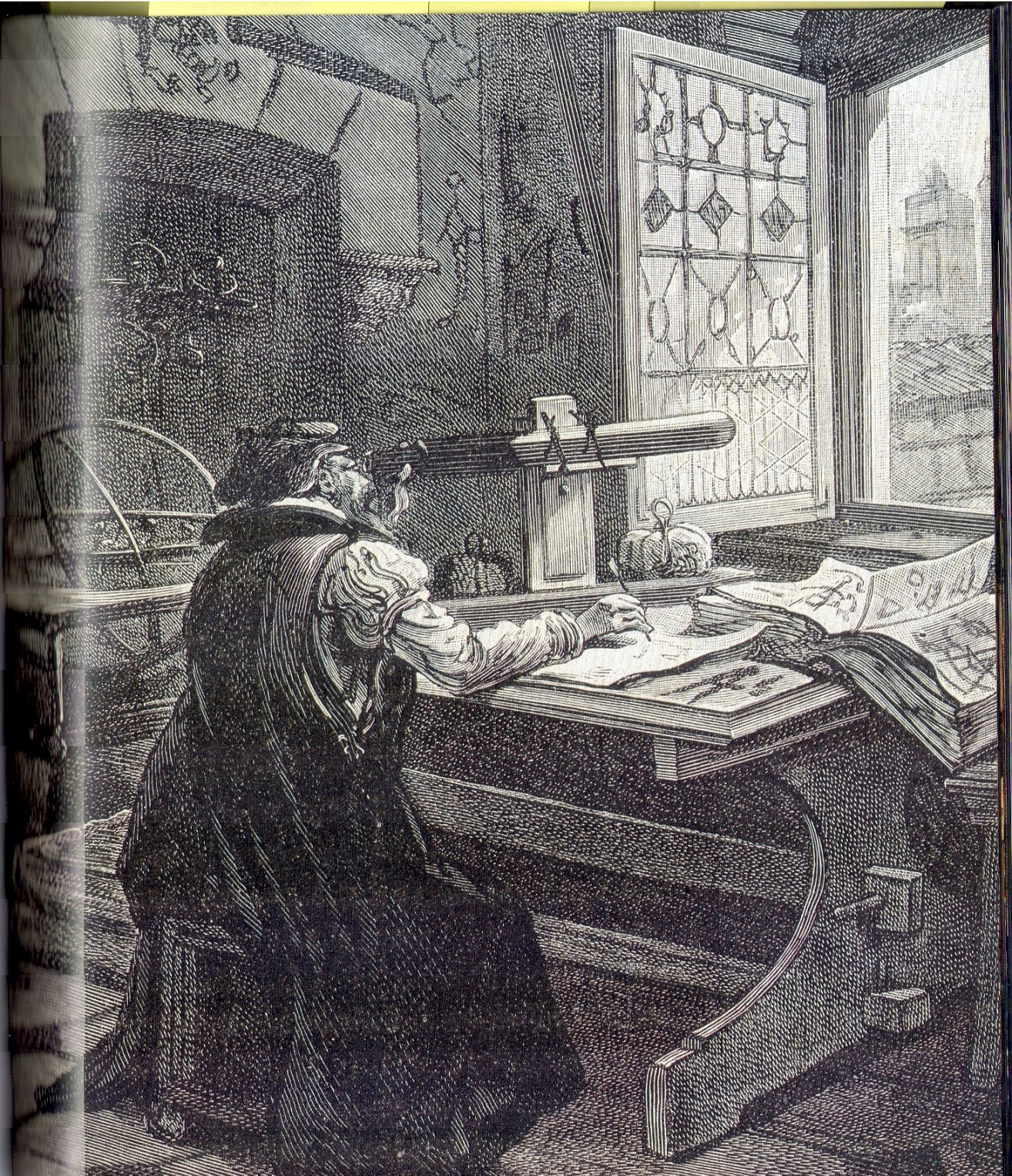 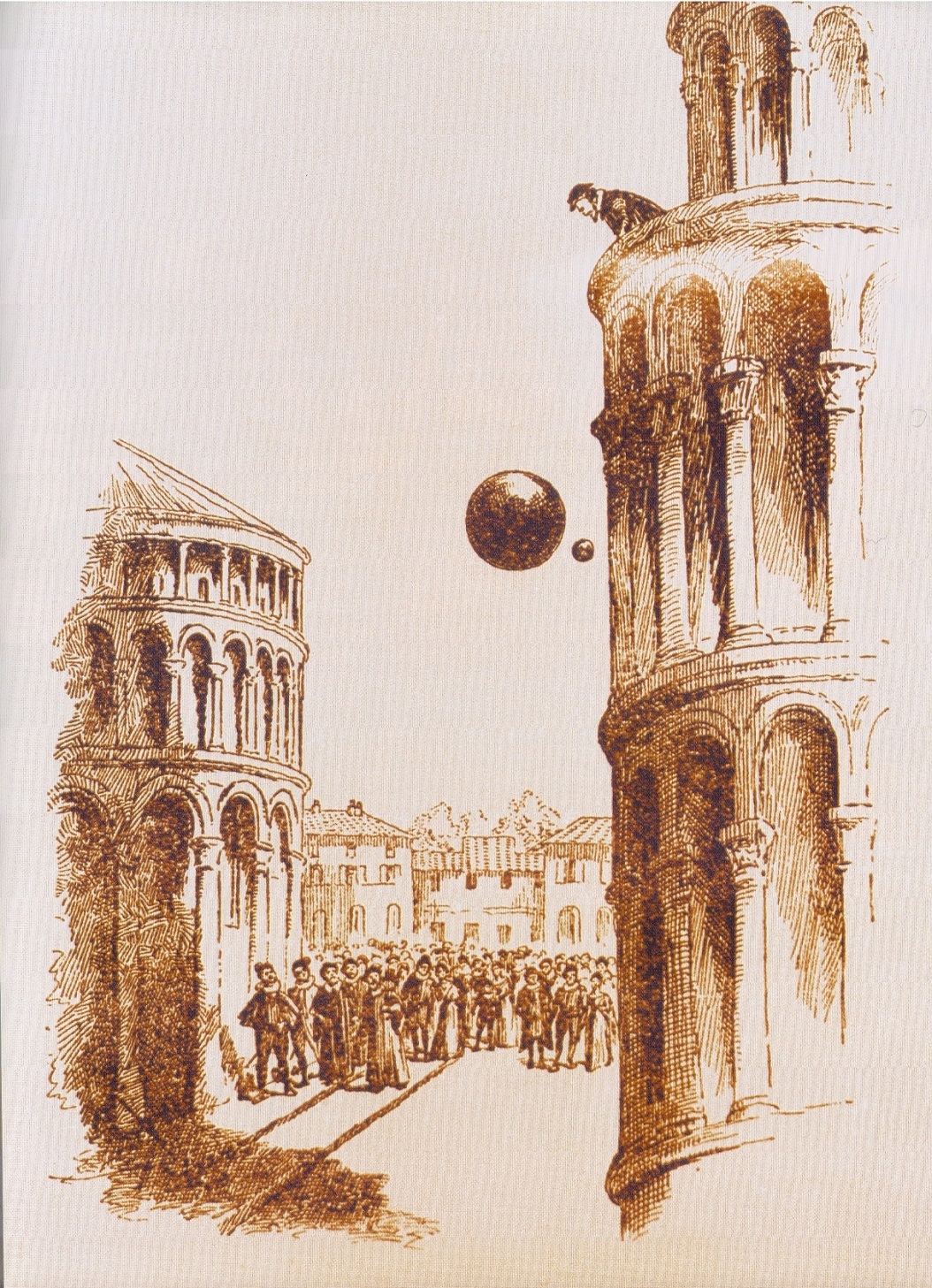 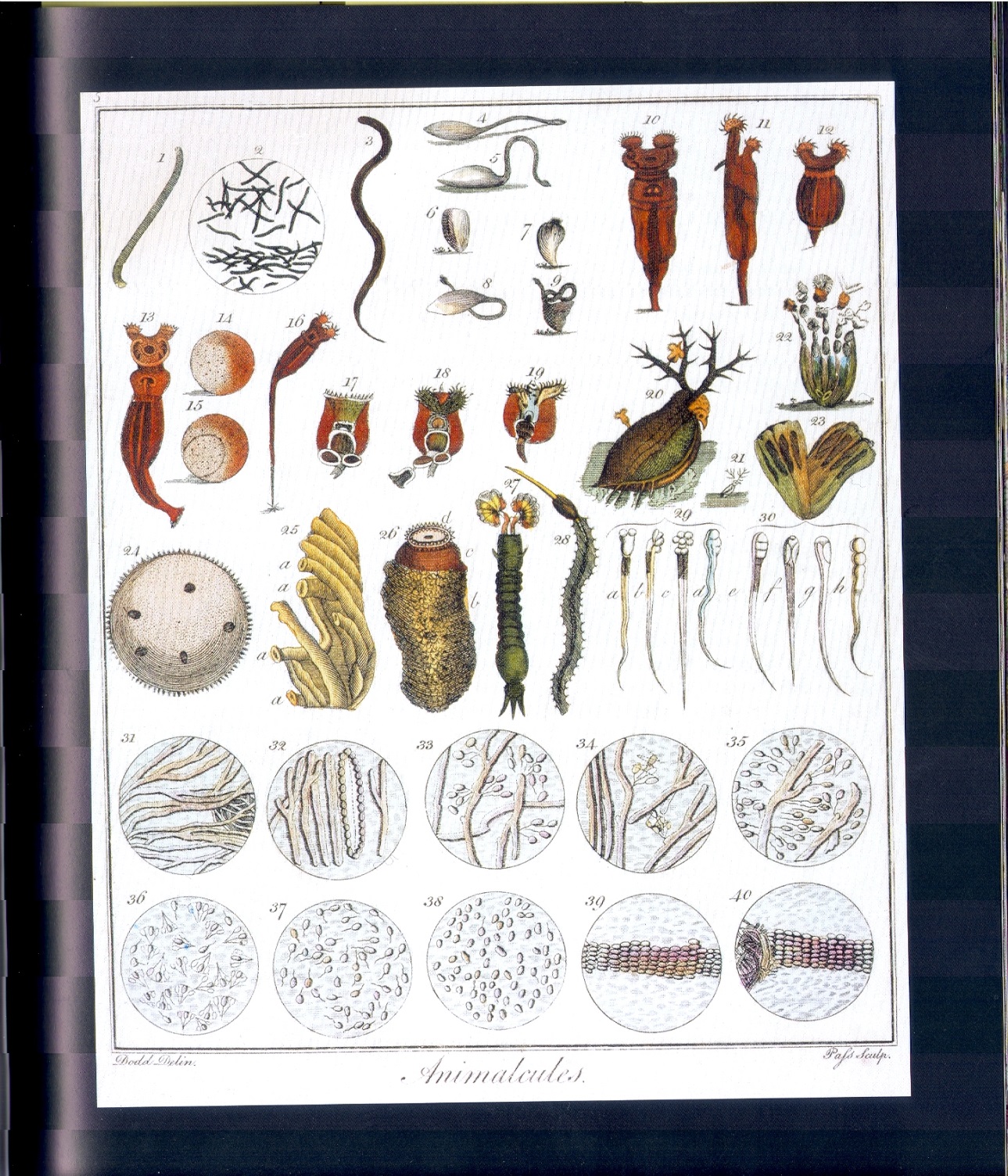 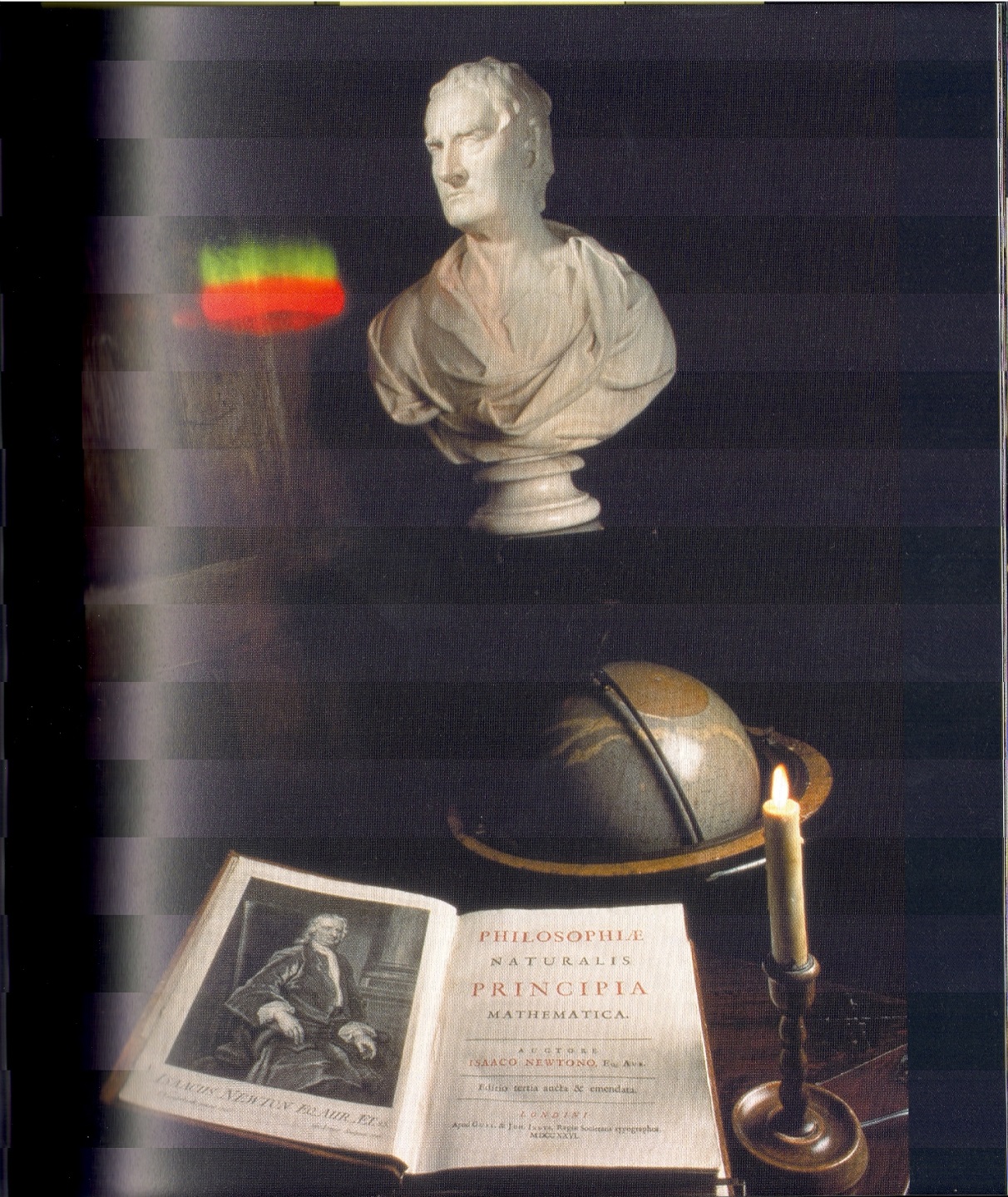 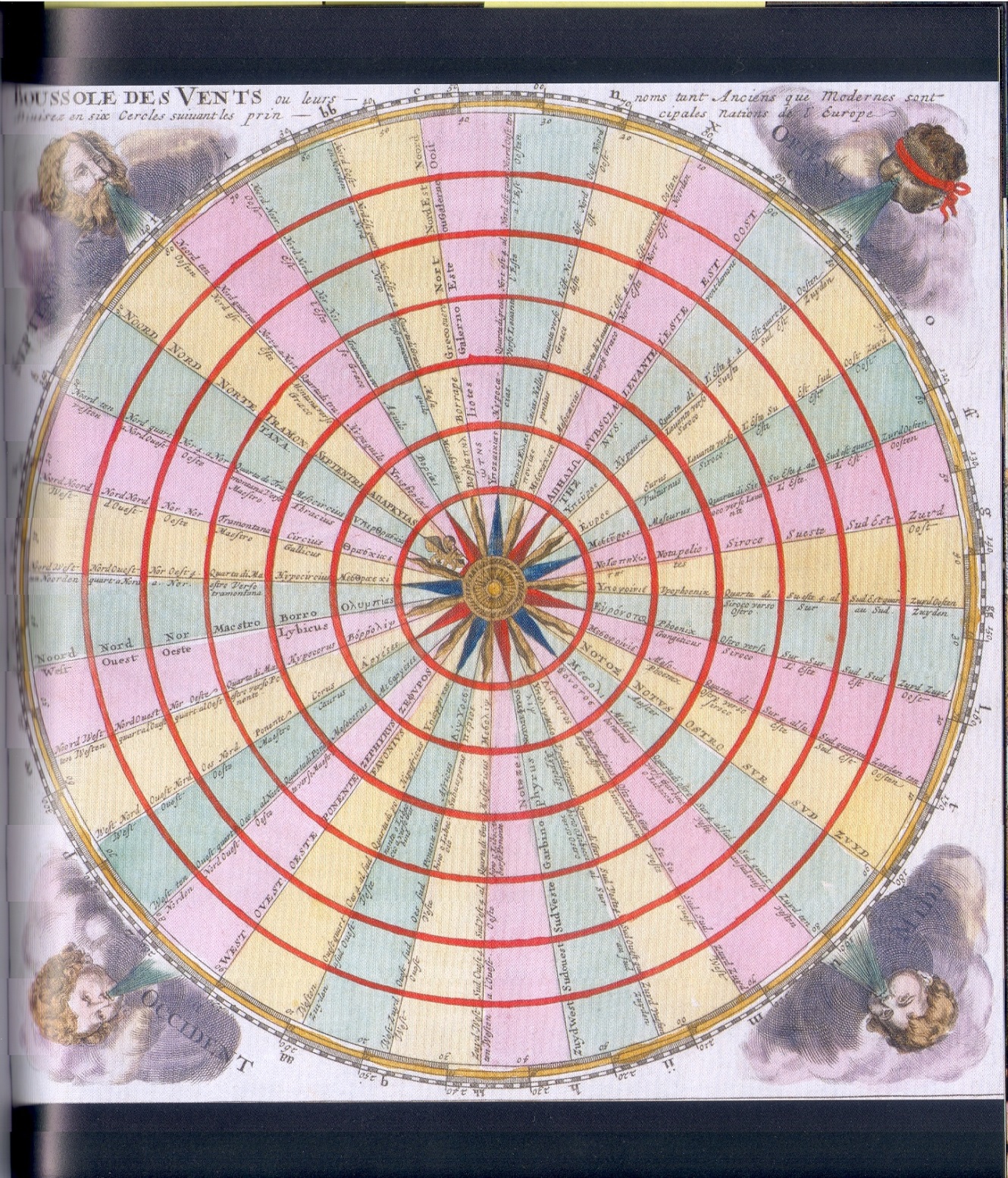 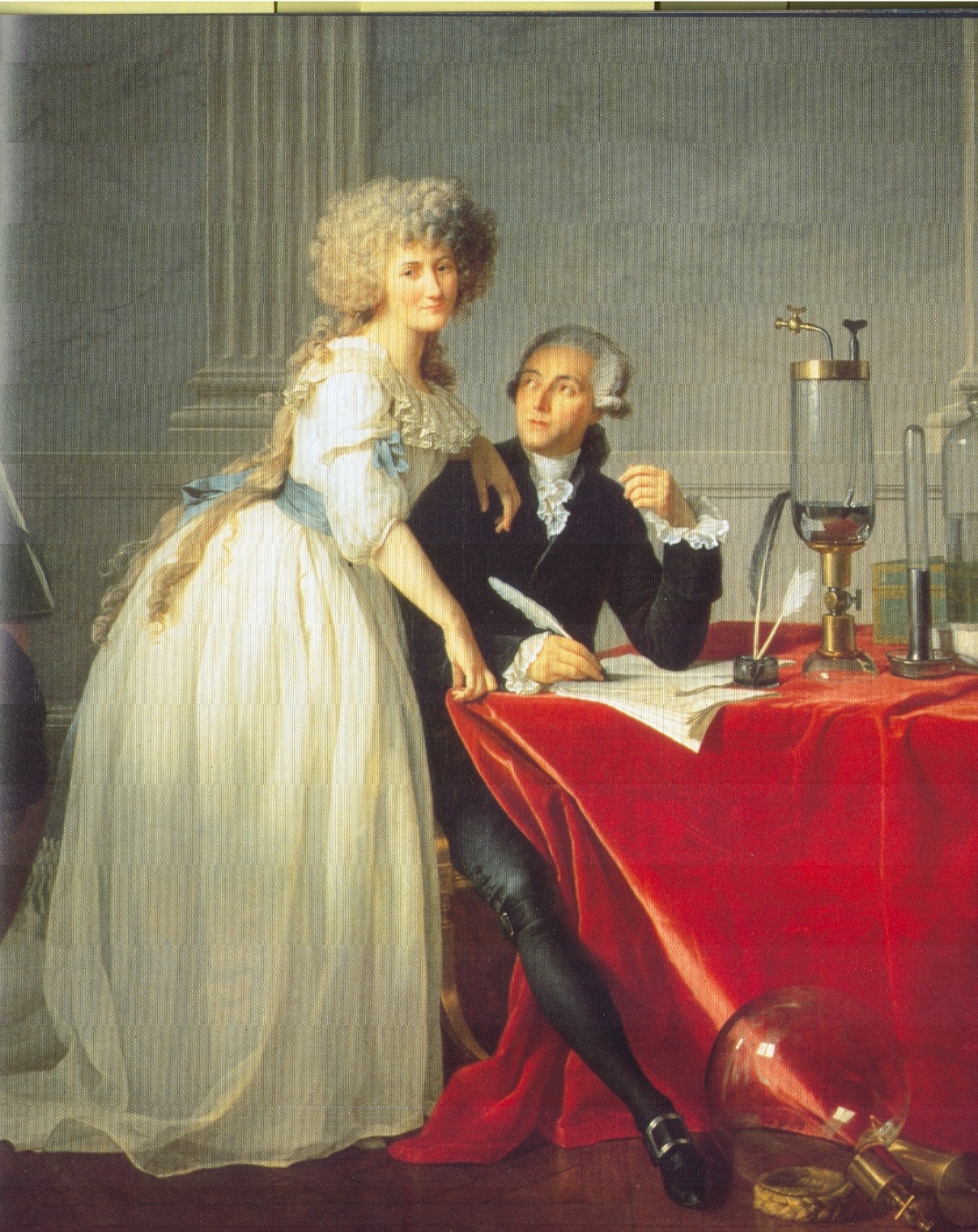 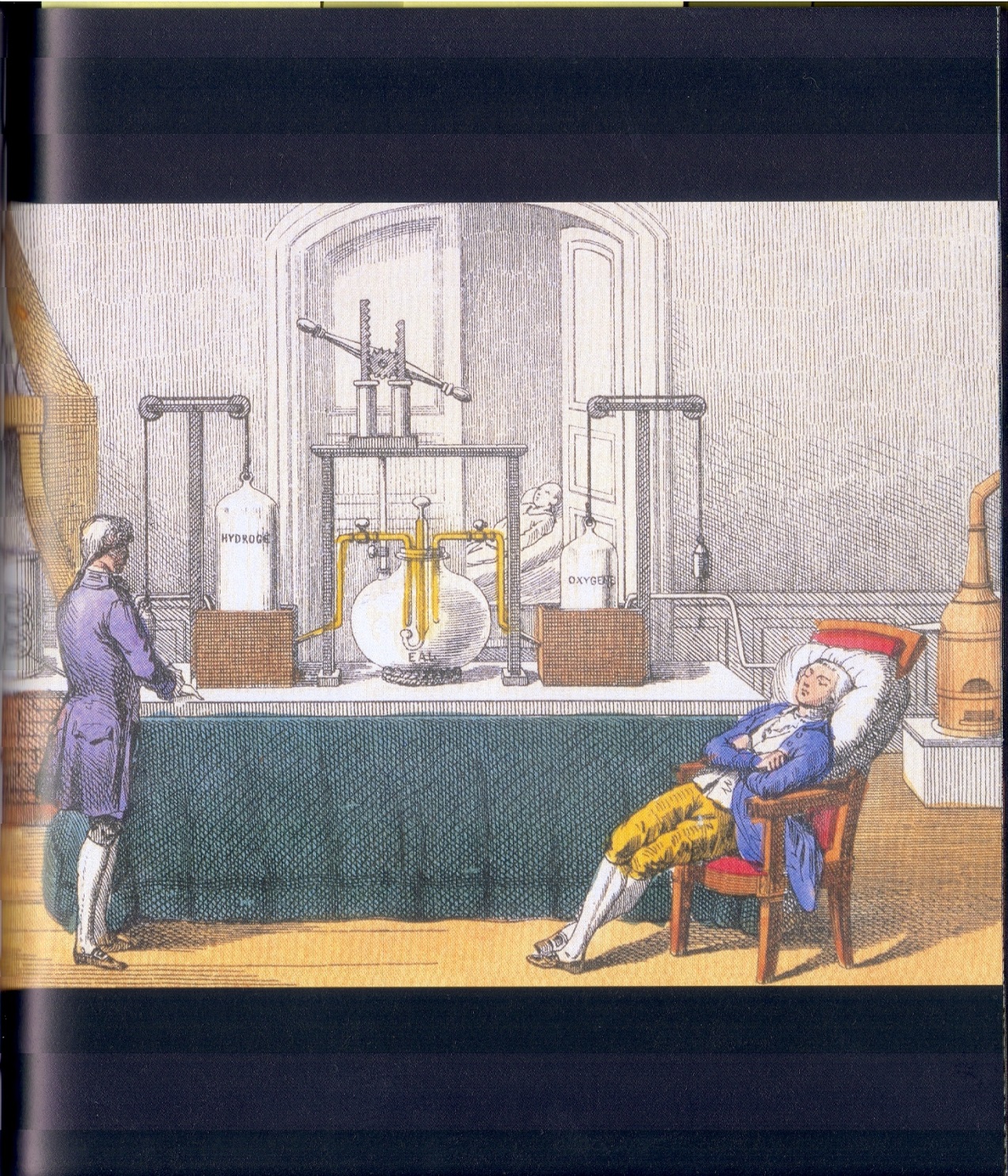 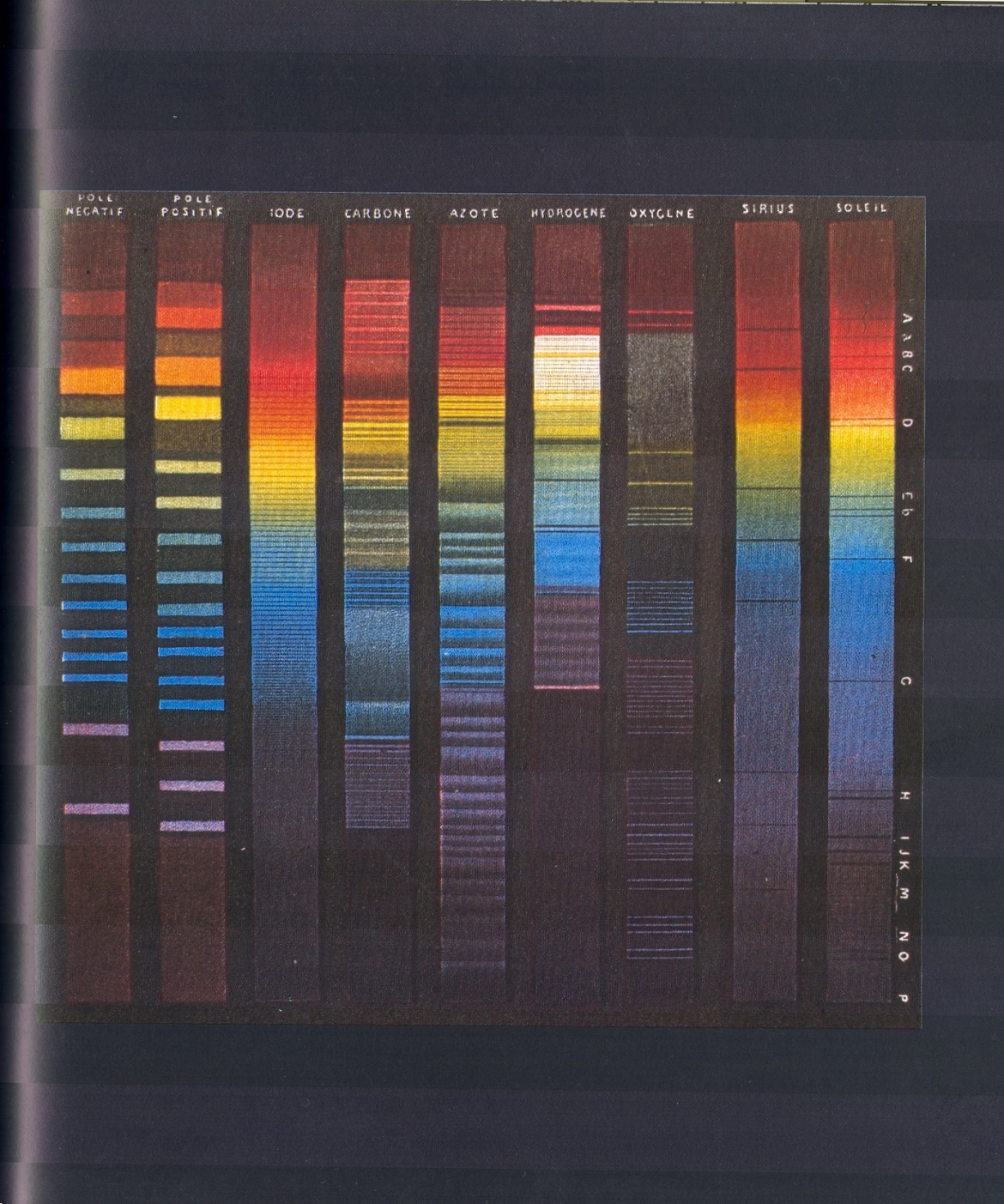 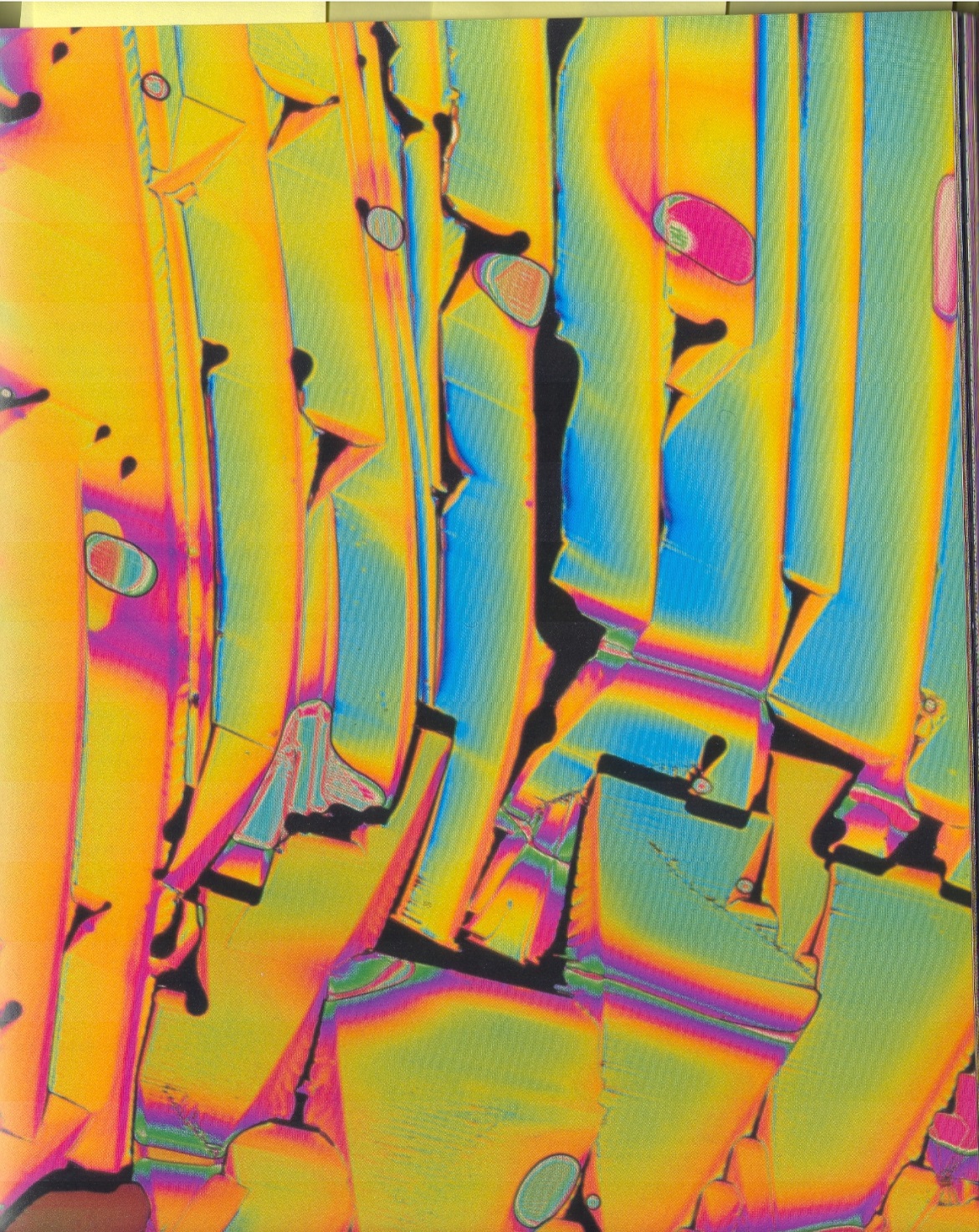 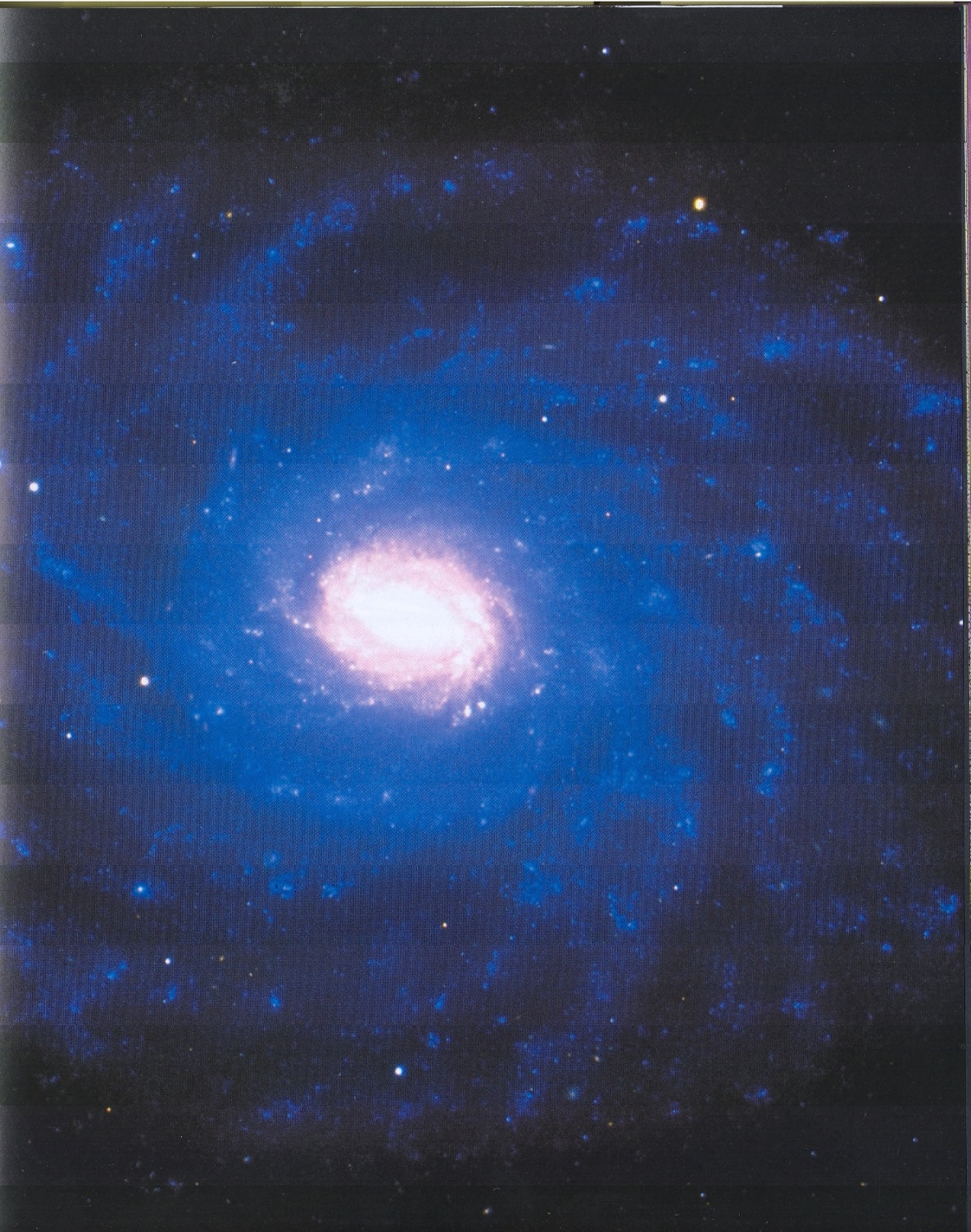 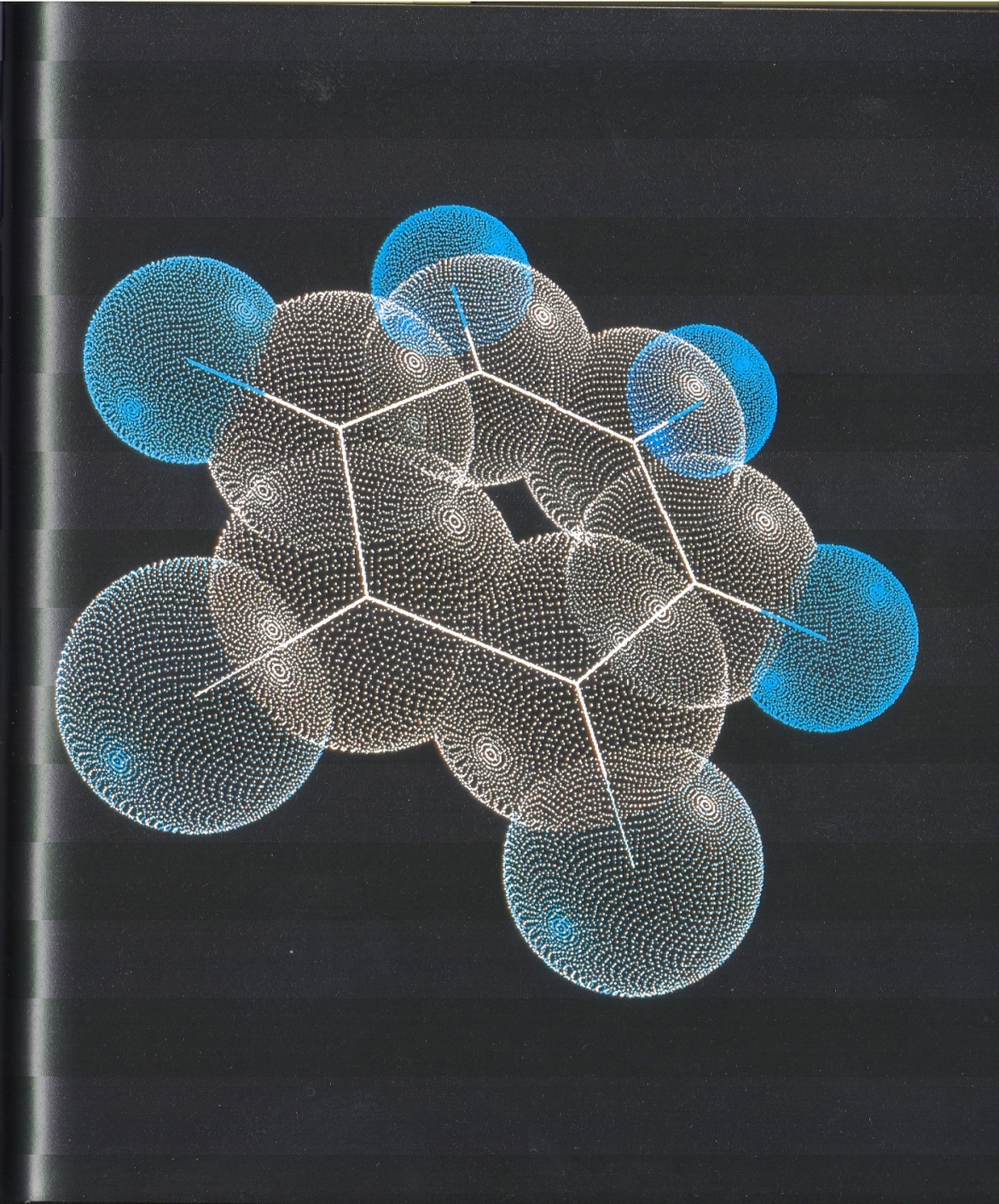 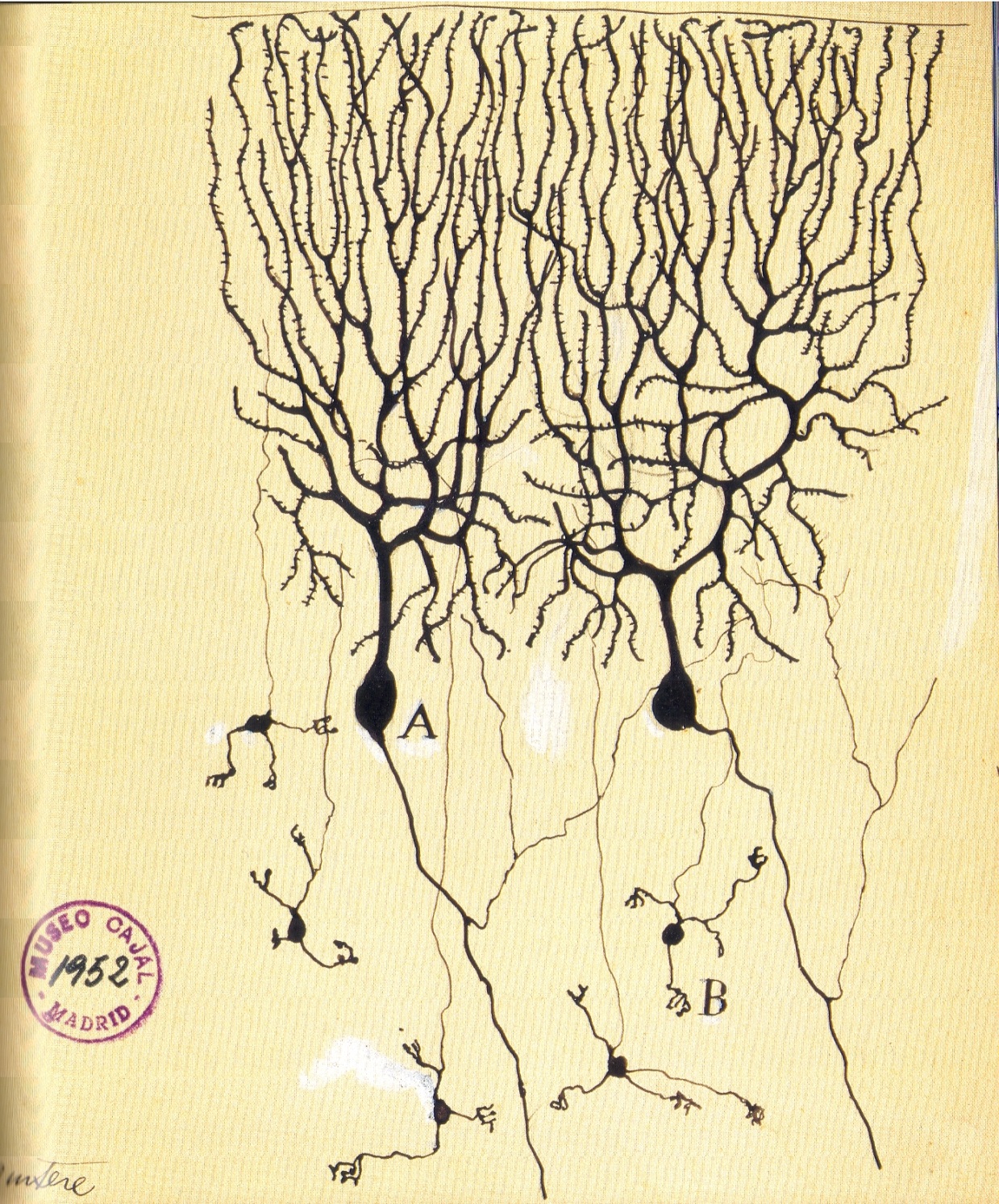 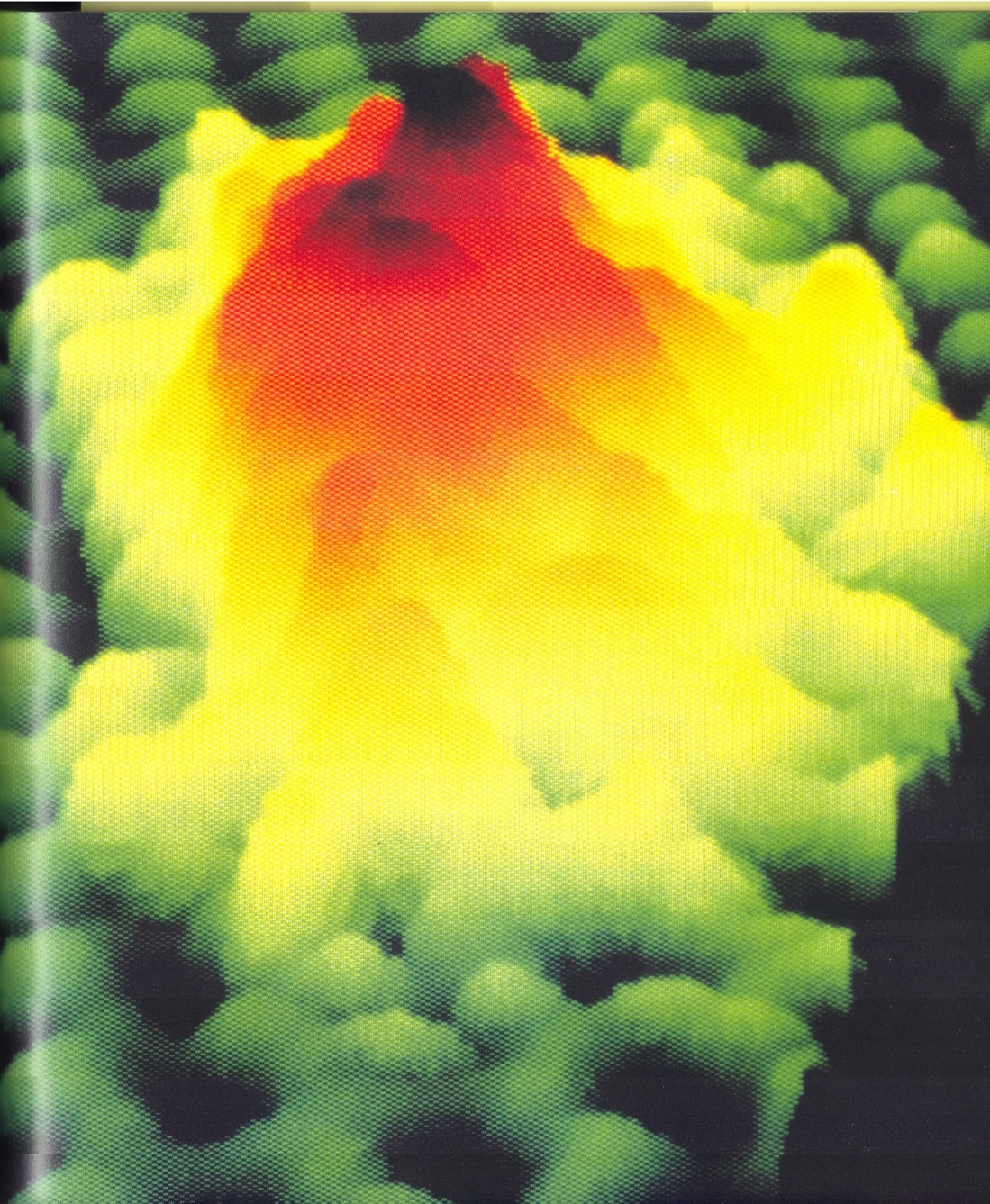 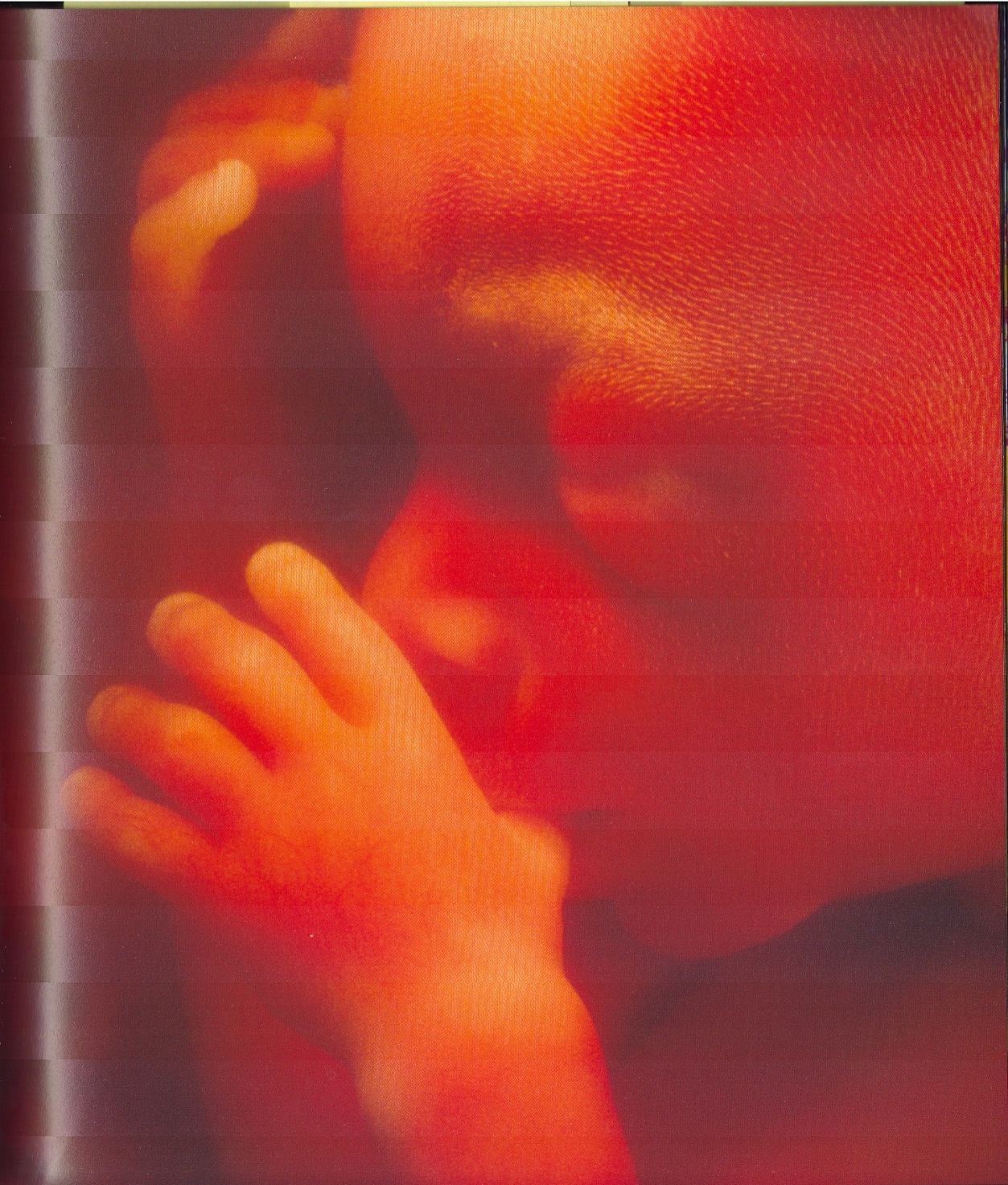 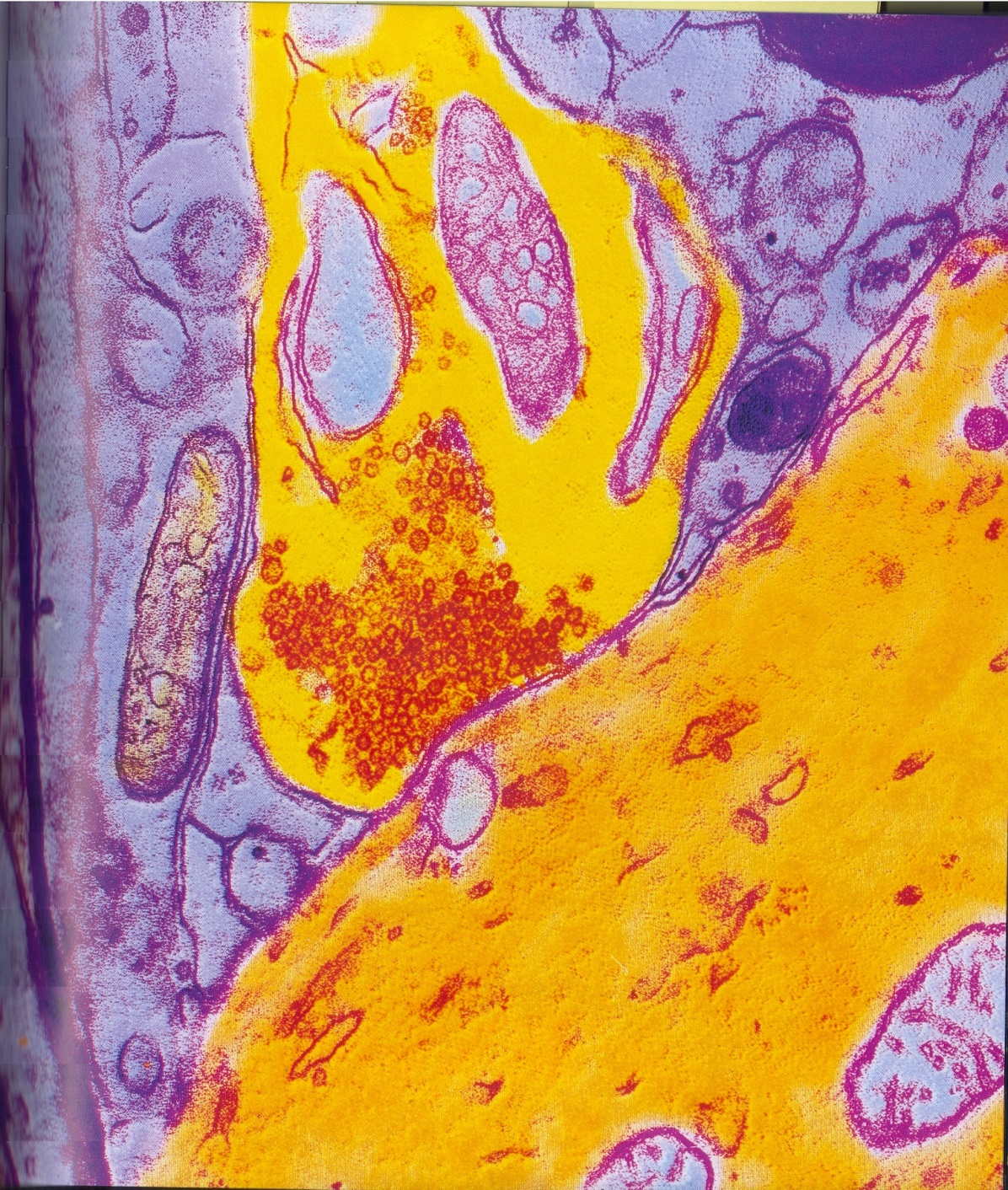 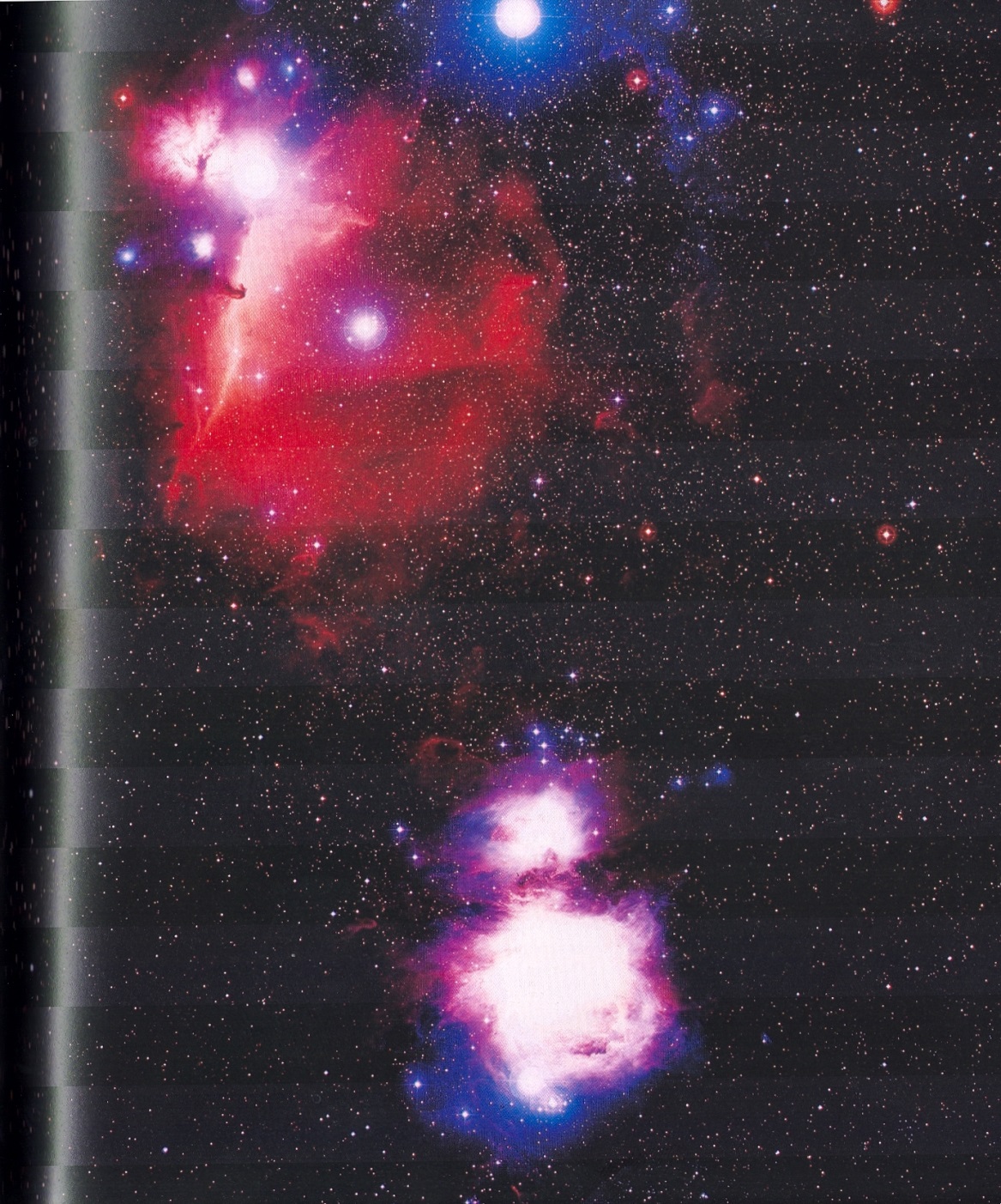 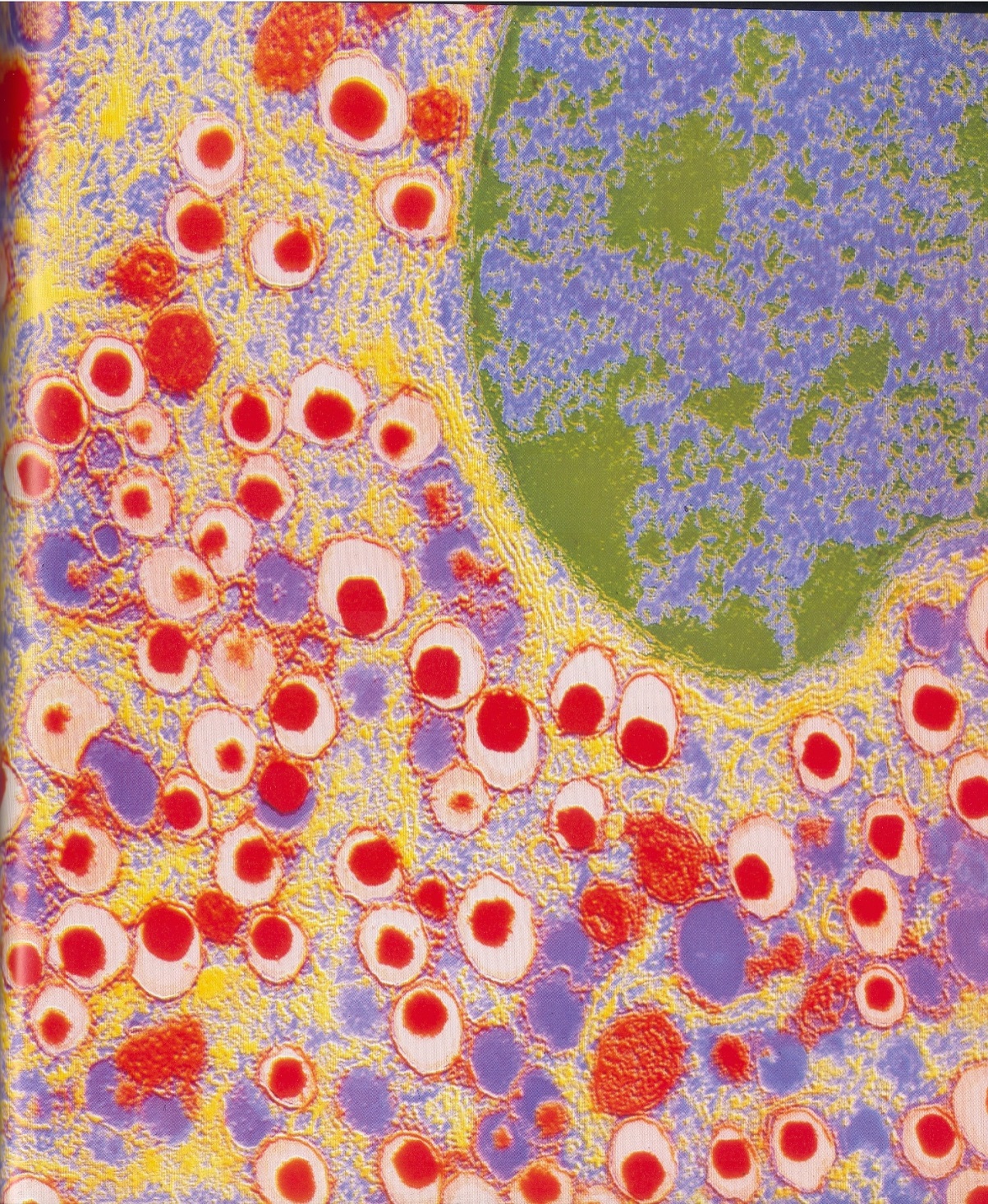 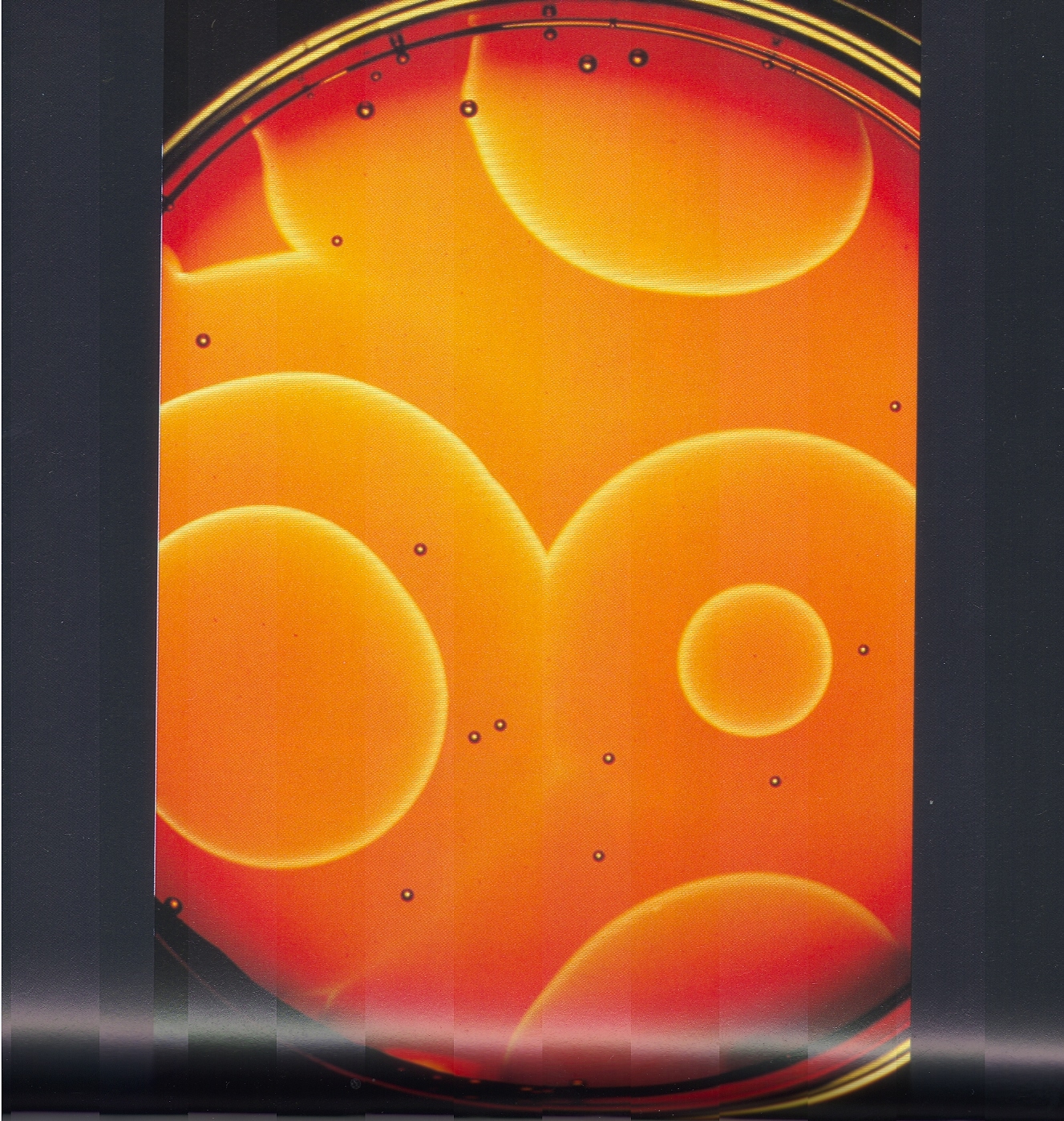 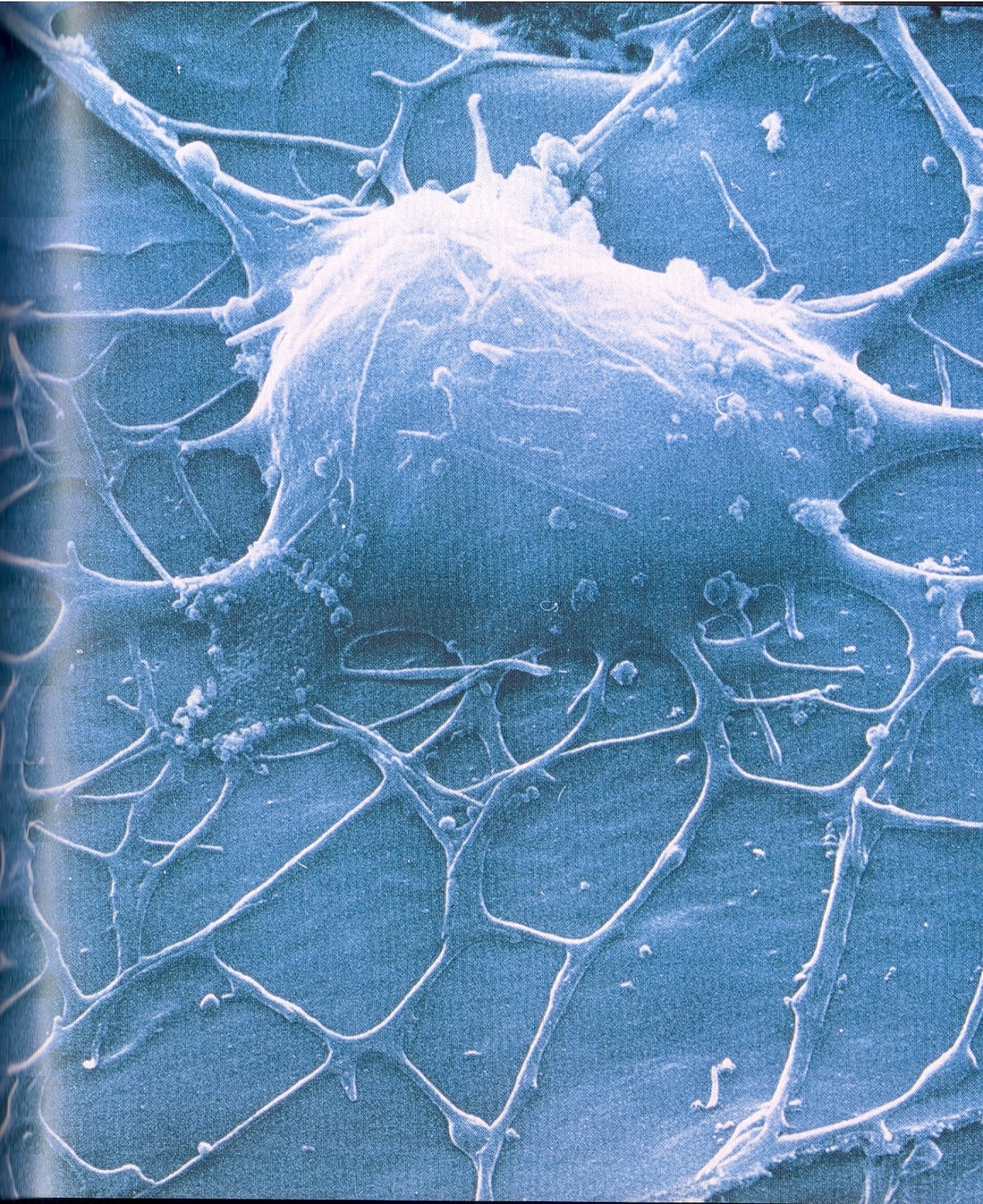 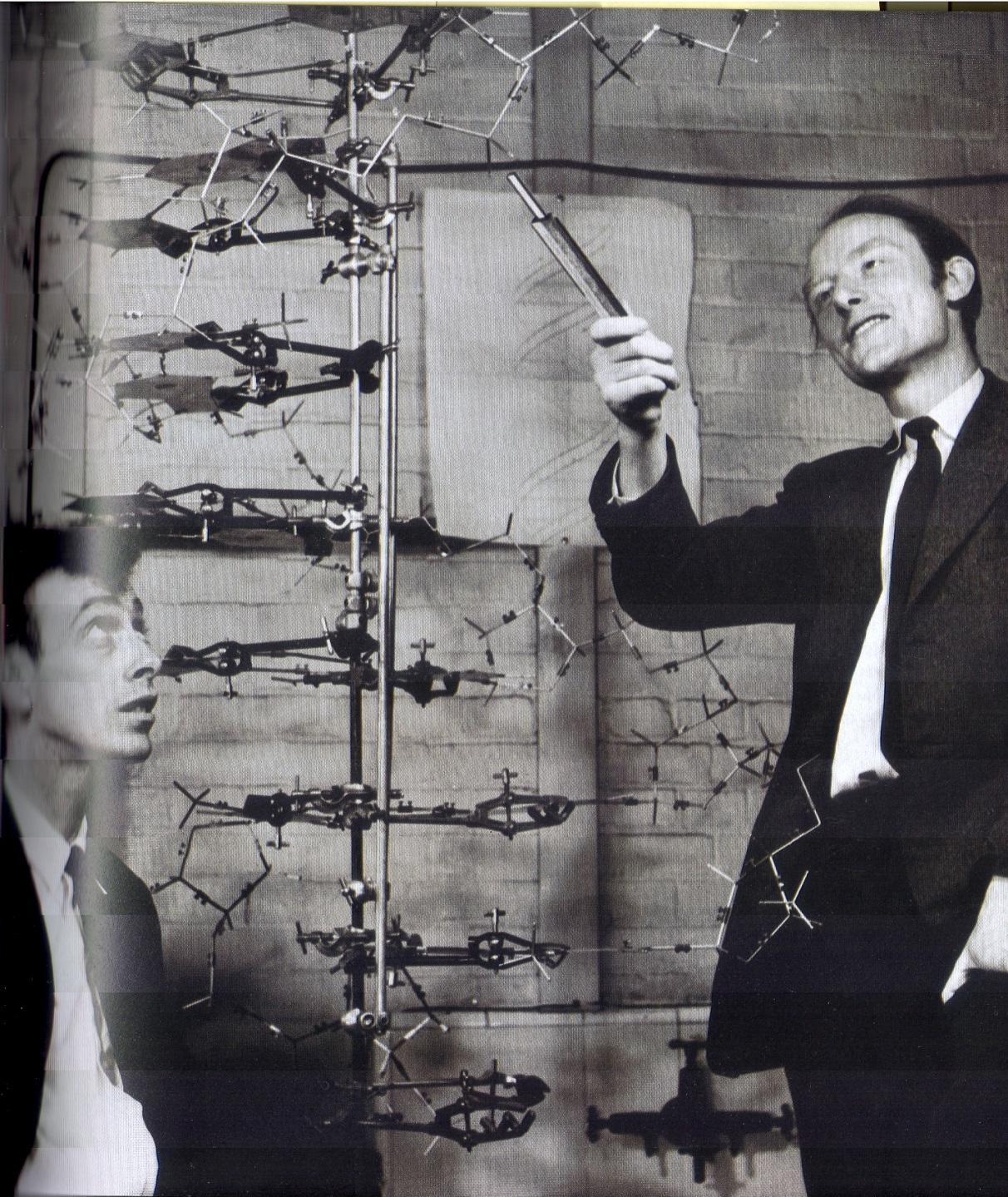 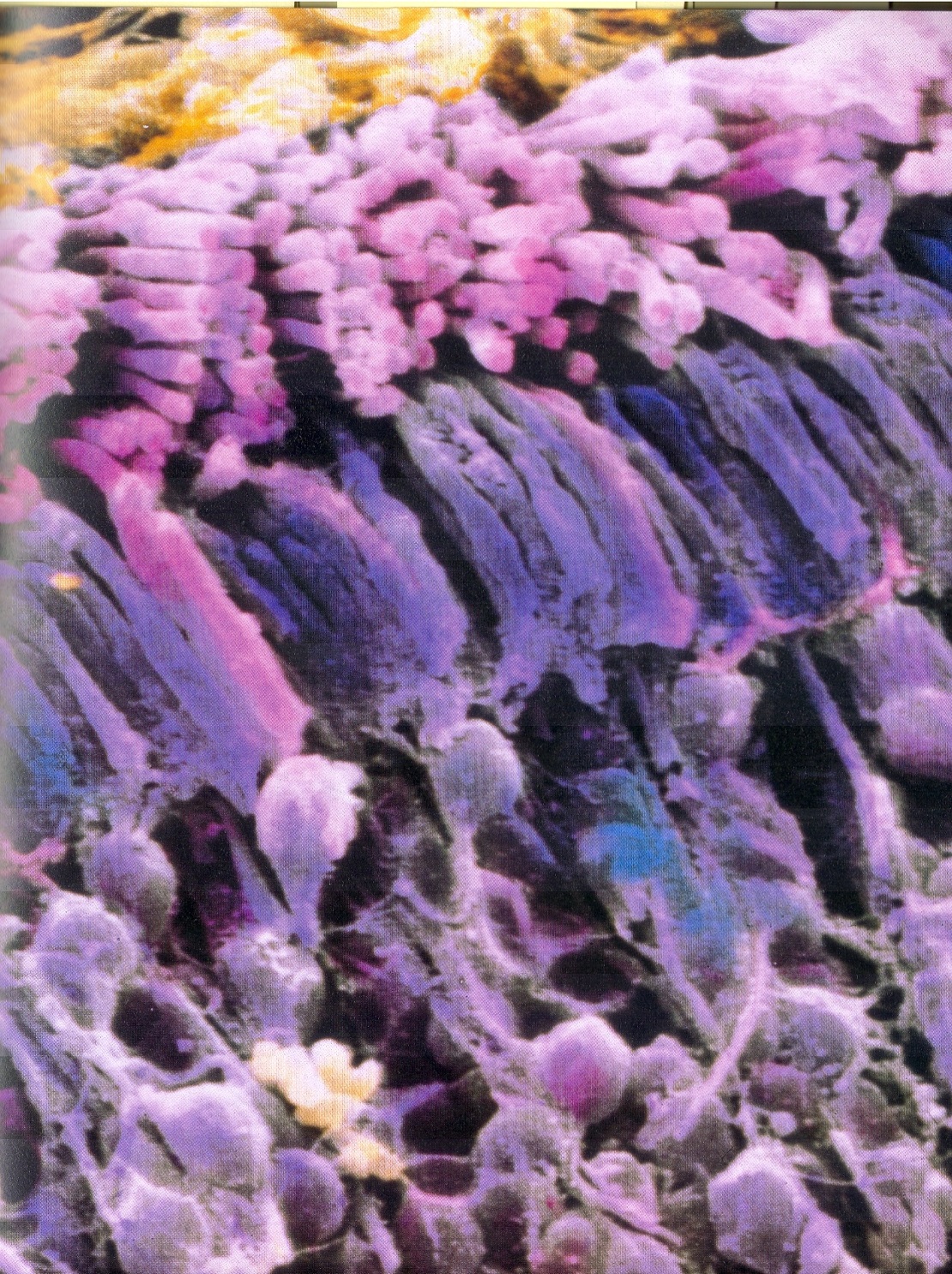 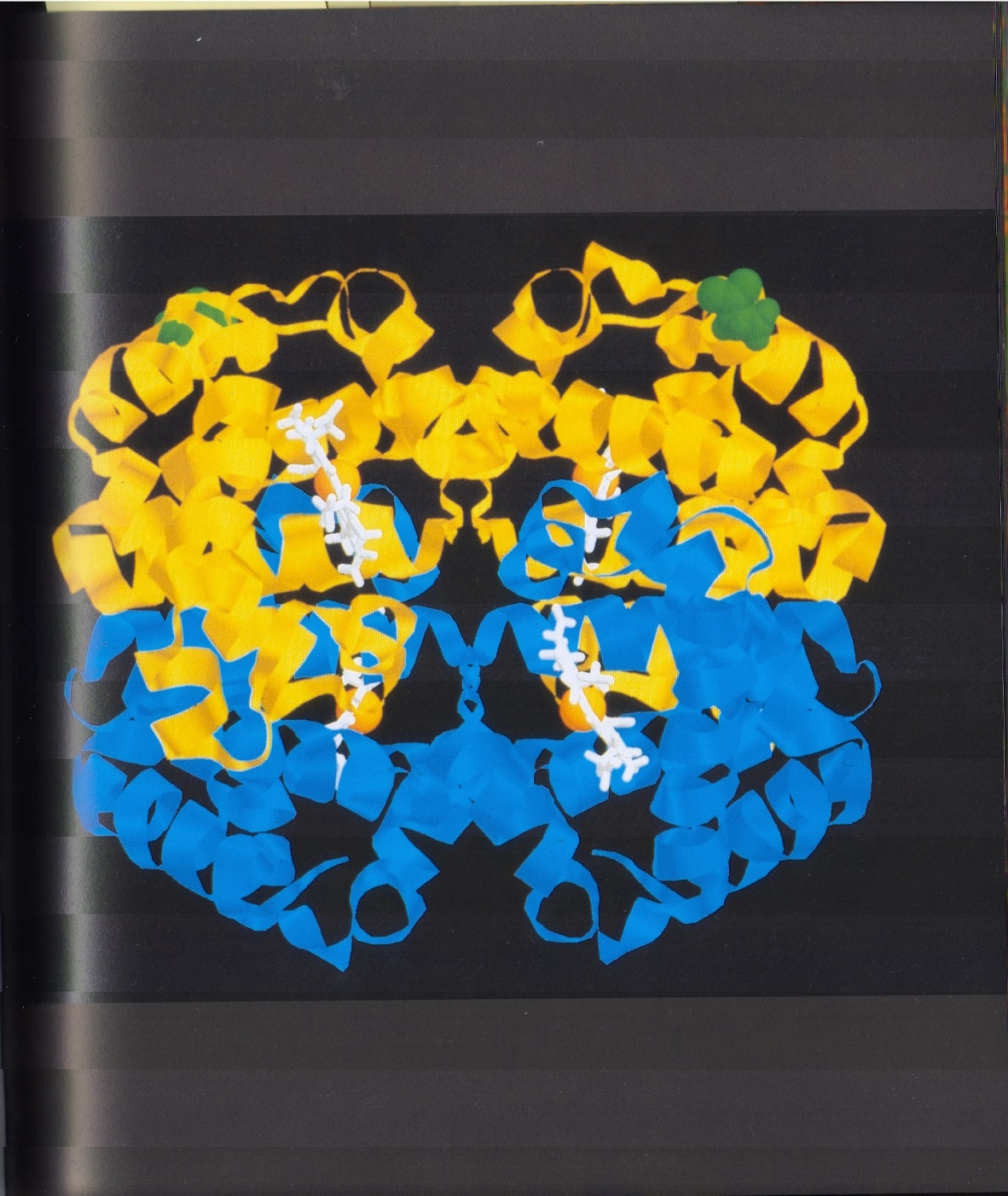 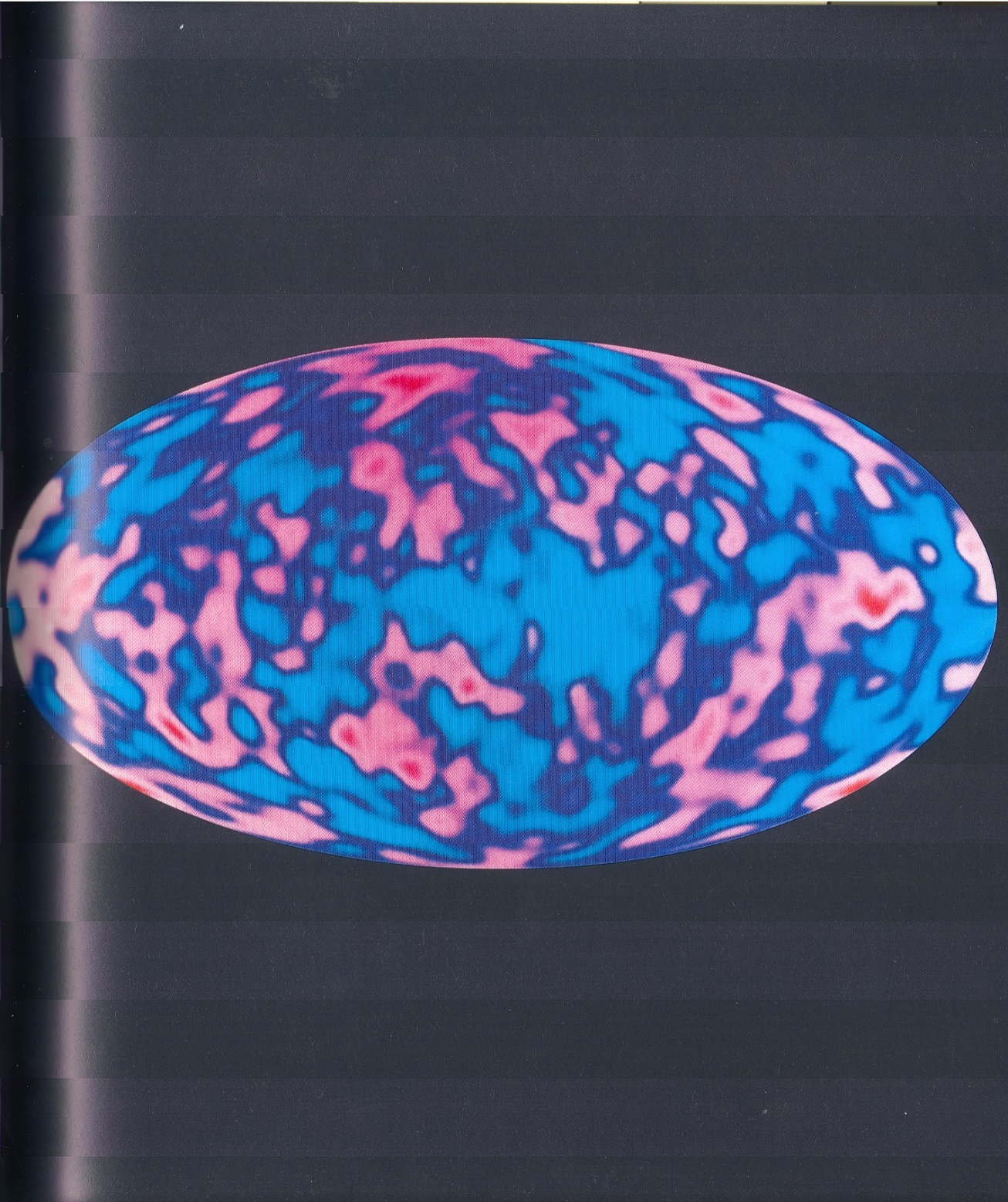 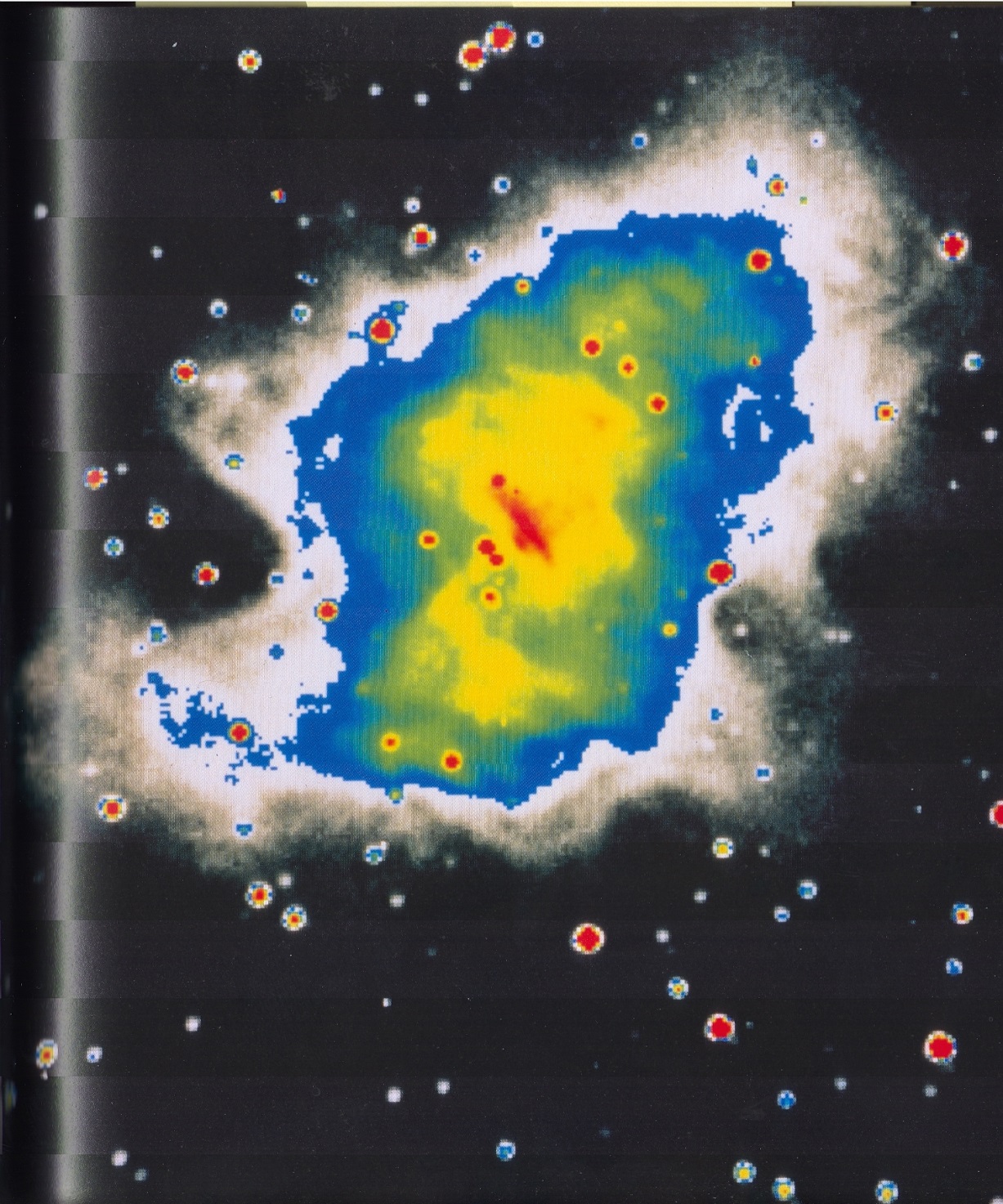 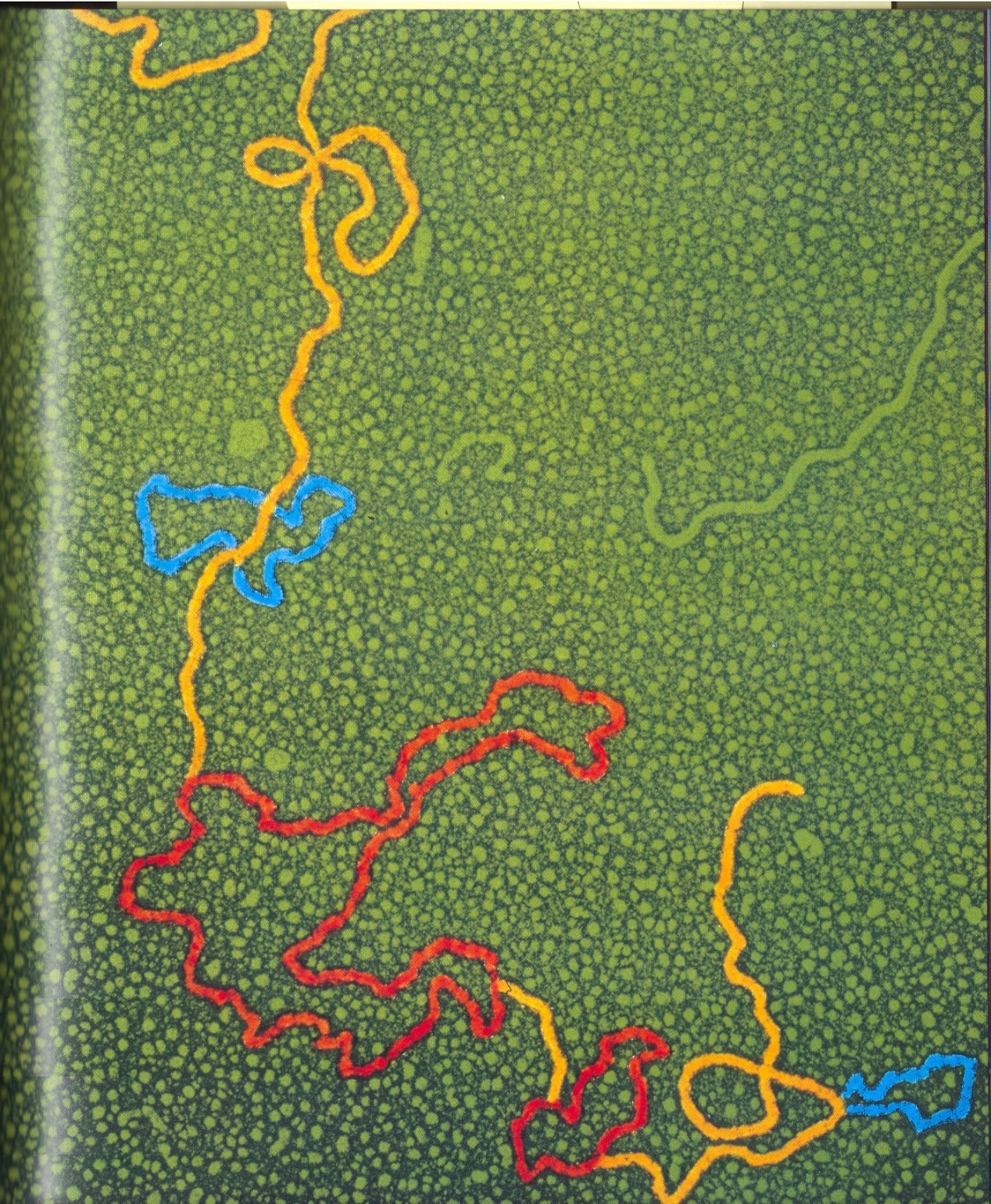 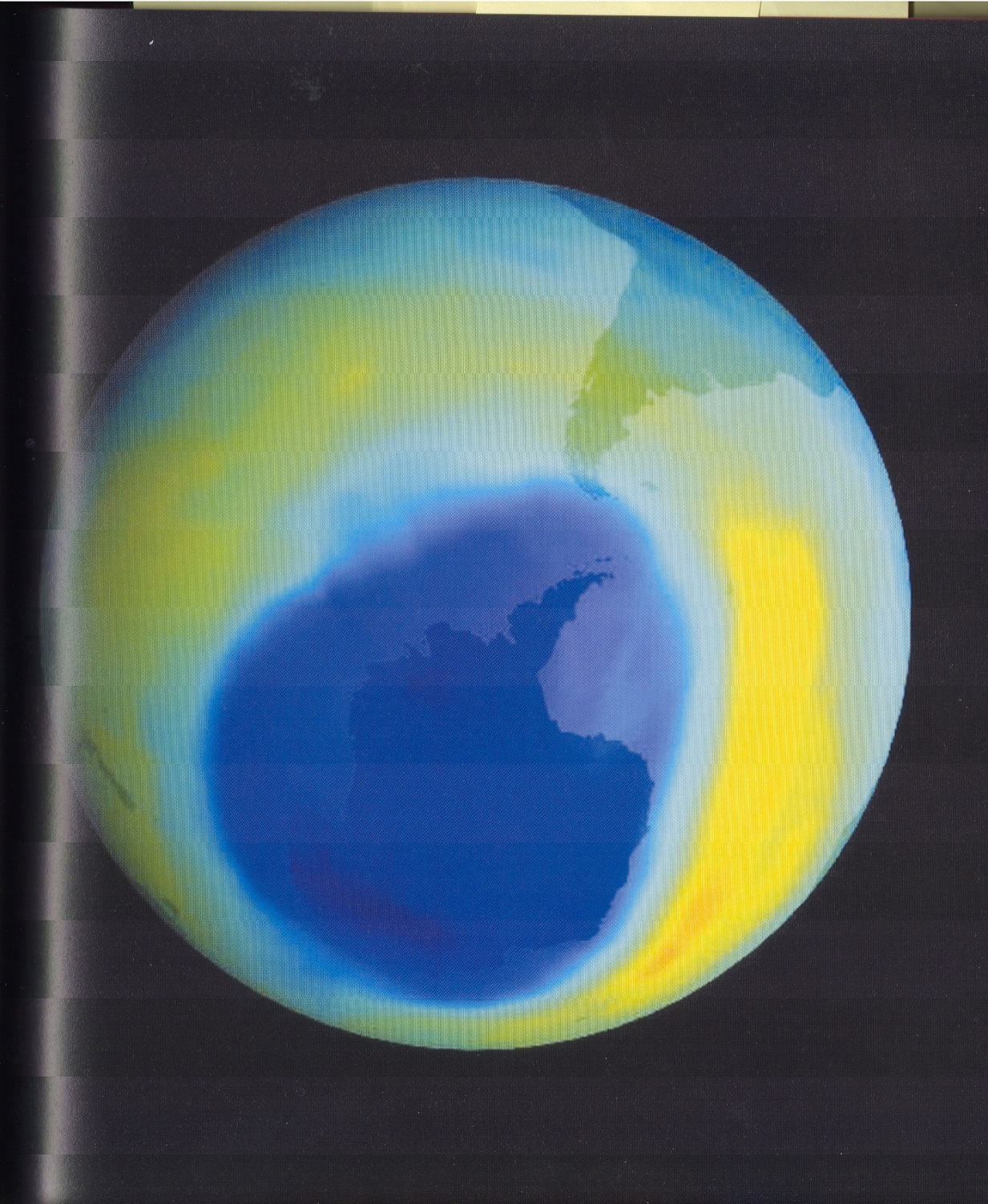 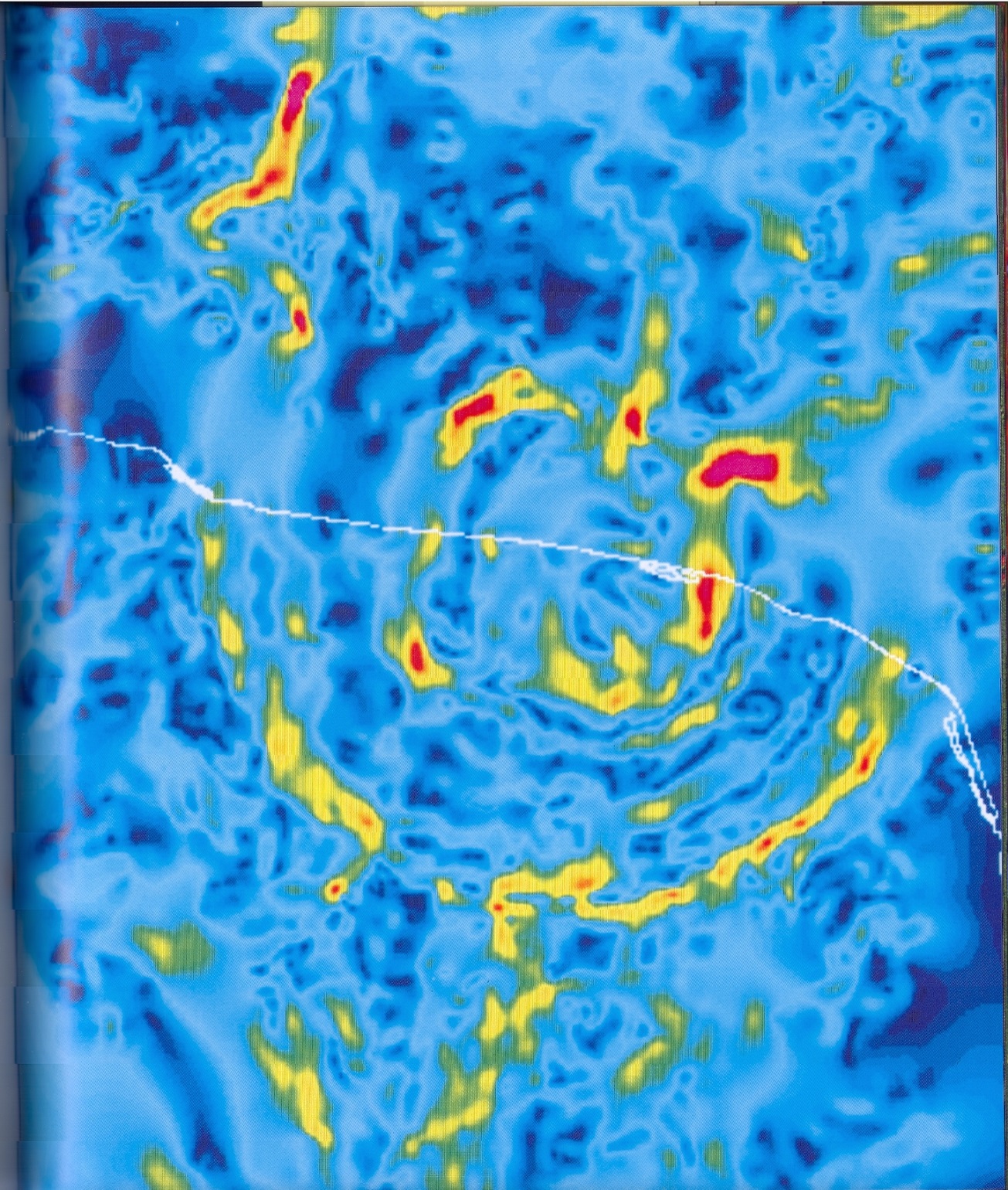 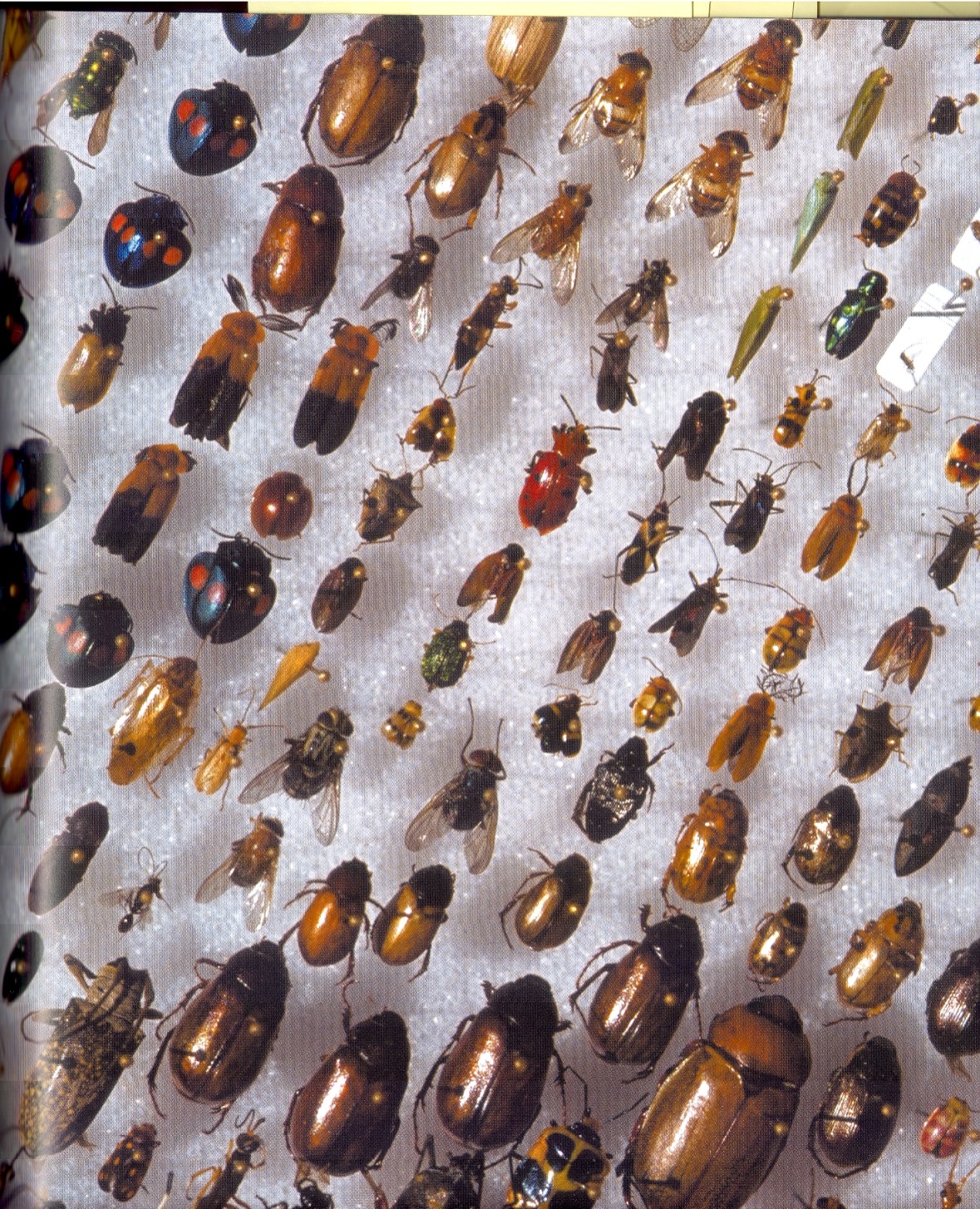 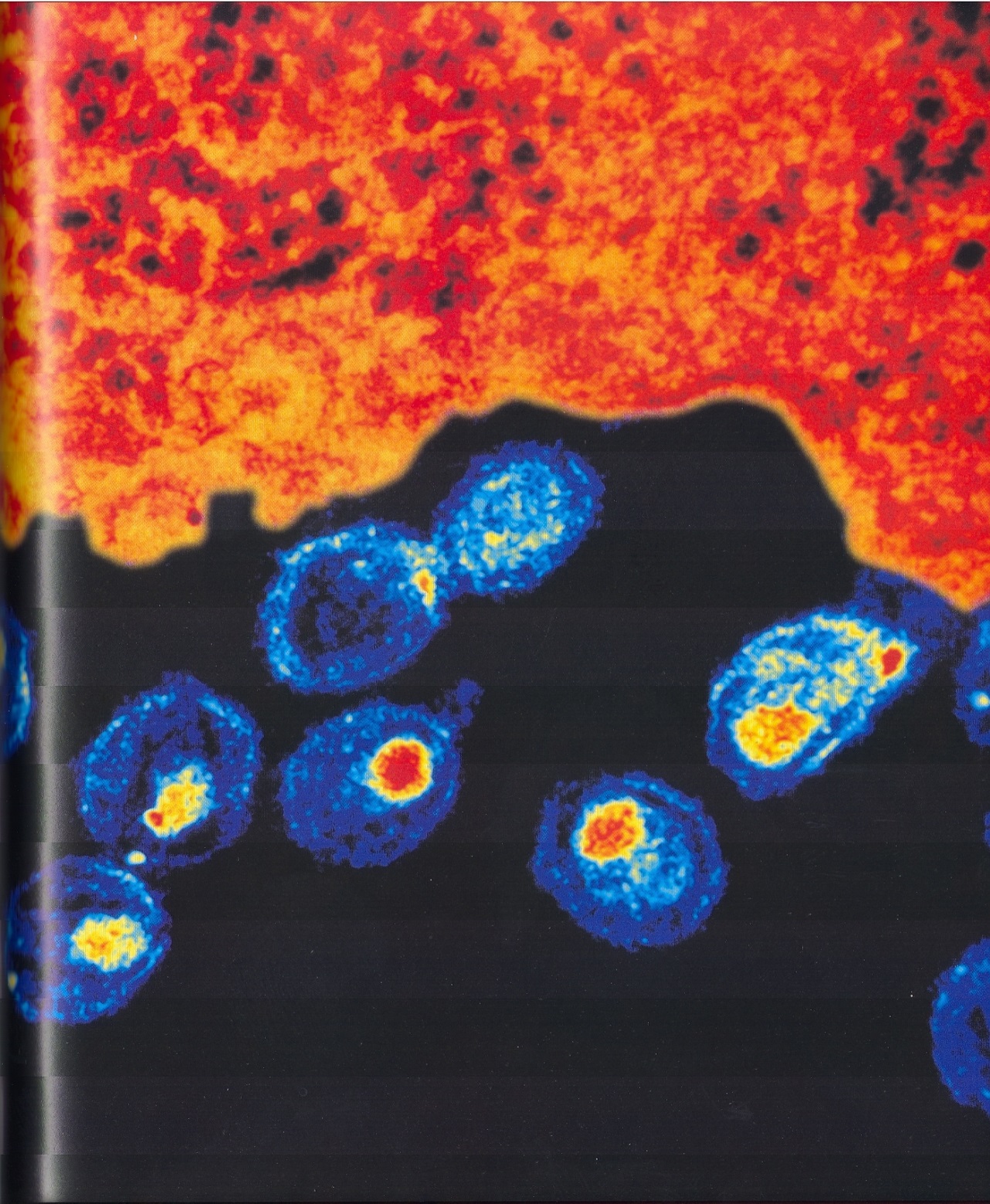 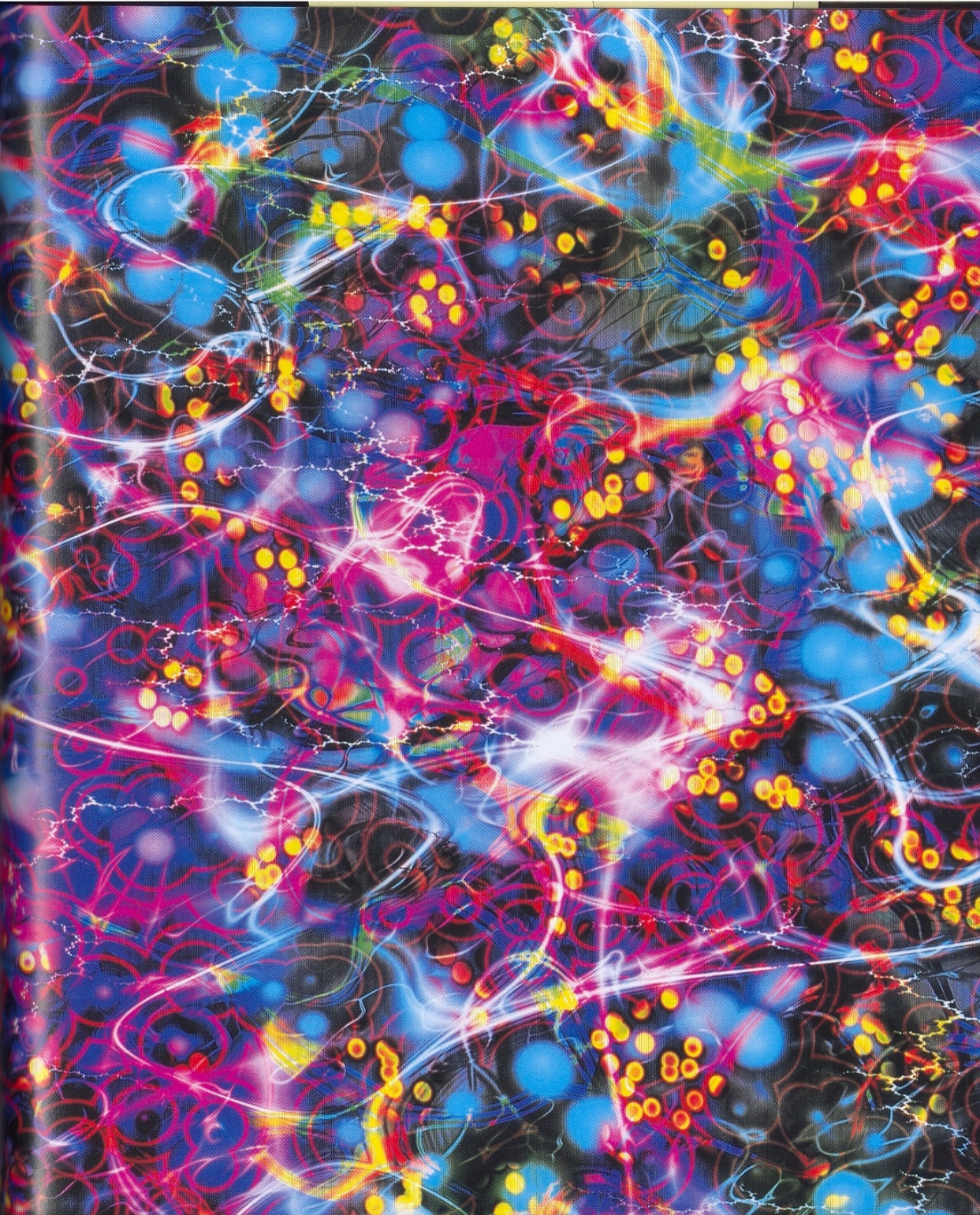 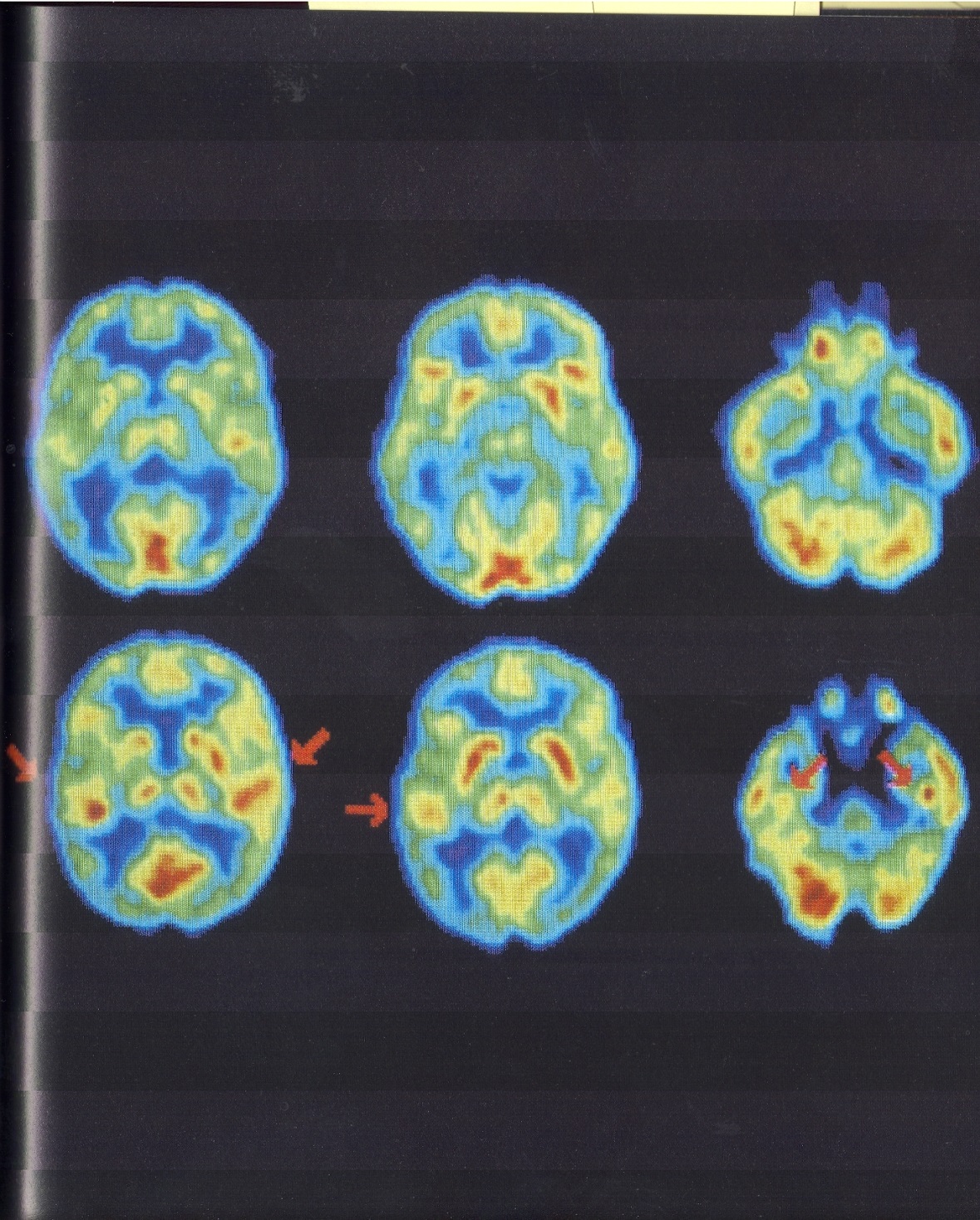 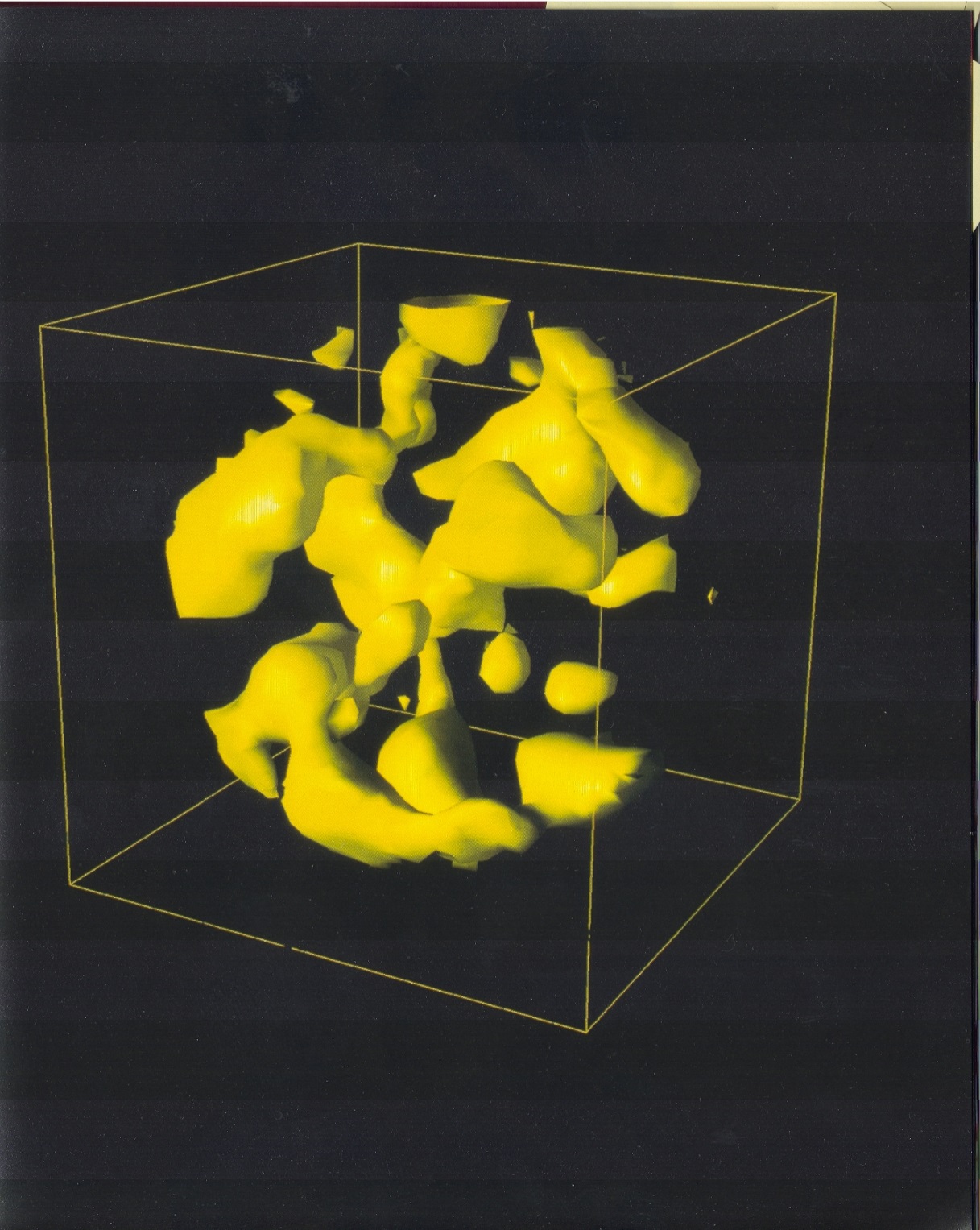 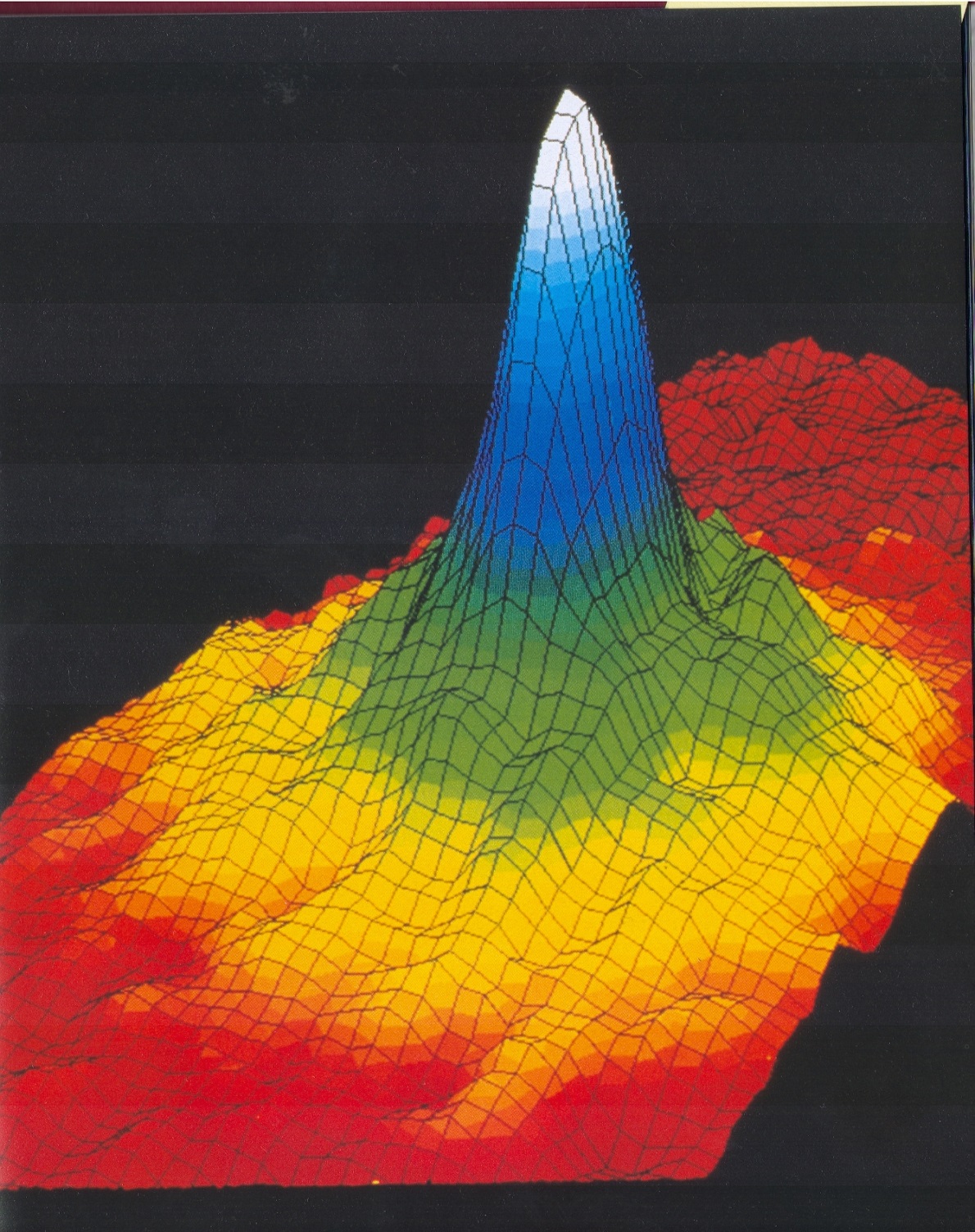 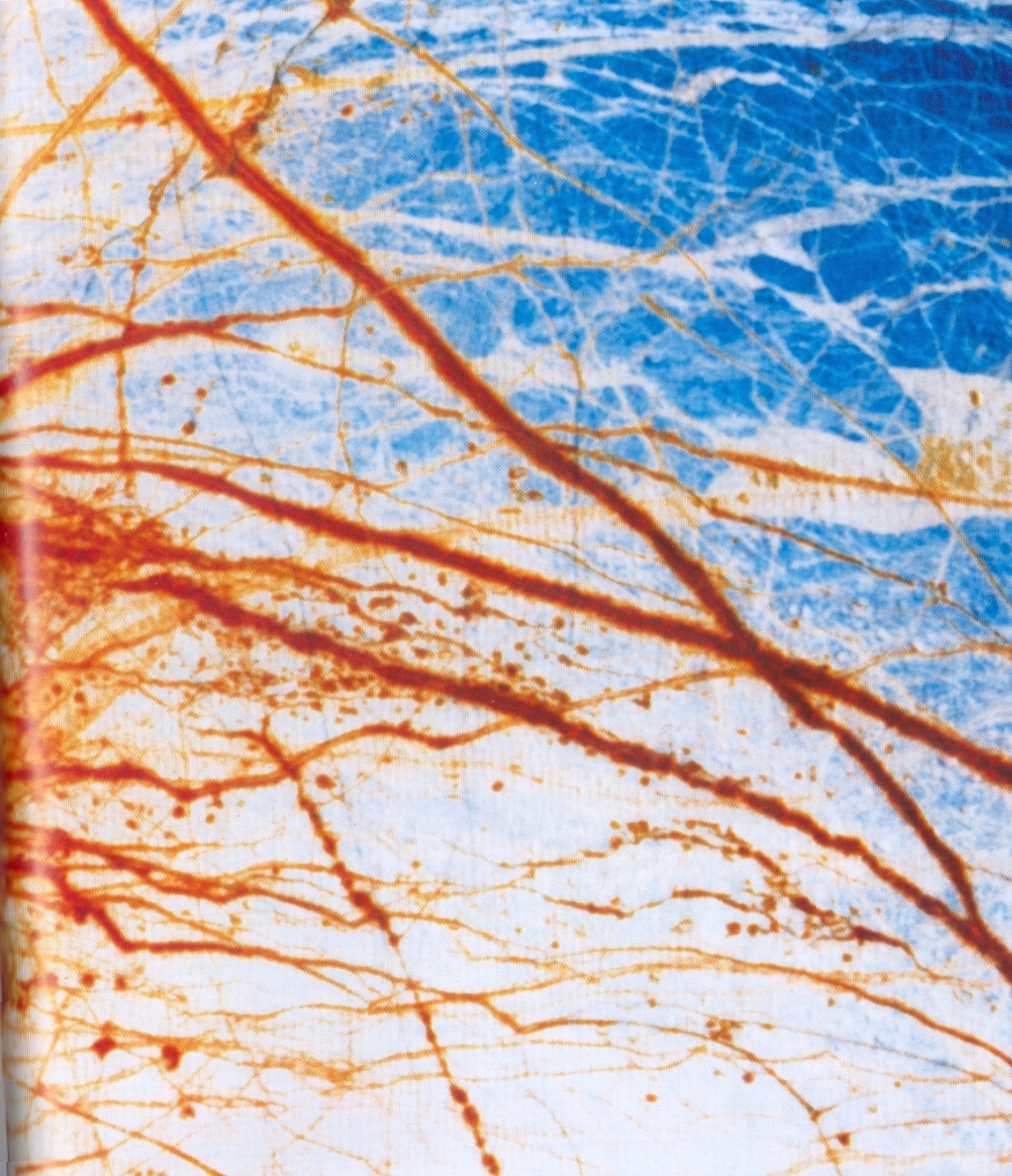